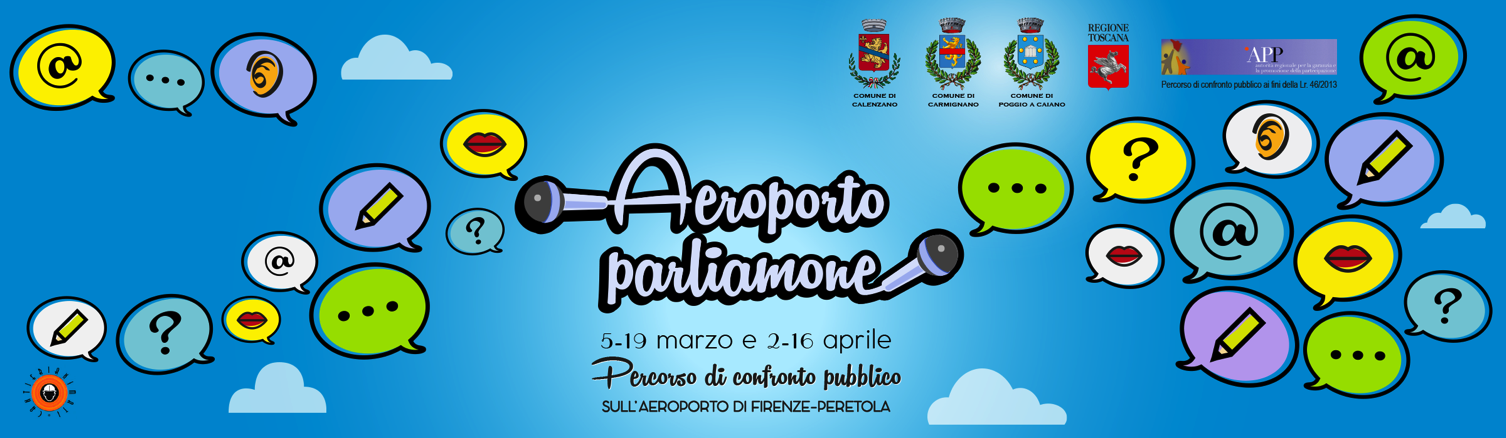 SABATO 5 MARZO 2016 
Aula Magna “Toraldo di Francia” CNR, Polo Scientifico, via Madonna del Piano, 19 - Sesto Fiorentino
Piste aeroportuali: elementi descrittivi per la concezione delle opere
prof. ing. Gianluca Dell’Acqua
Università degli Studi di Napoli Federico II
AERODROMO
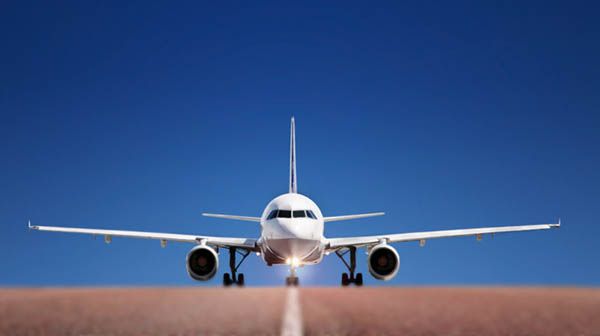 Un’area di definite dimensioni, su terra o su acqua, comprendente anche fabbricati, impianti e istallazioni, destinata in tutto o in parte ad essere impiegata per la partenza, l’arrivo ed il movimento di superficie degli aeromobili.
2
Classificazione in funzione della proprietà
Classificazione in funzione del tipo di utenti.
Statali 
si suddividono in
CLASSIFICAZIONE DEGLI AERODROMI
Civili
Privati
Misti
Statali
Militari
Civili
Militari
Misti
3
Classificazione in funzione del tipo di utenti.
Intercontinentali
Internazionali
Regionali
A traffico locale
Civili
4
Classificazione in funzione del tipo di utenti.
Armati 
Attrezzati 
Custoditi 
Zone demaniali aeronautiche
Militari
5
Classificazione in funzione del tipo di utenti.
Misti
Tutti gli aerodromi civili dello Stato italiano sono misti
Sono ammessi sia traffici militari che civili
…solo alcuni aerodromi militari sono aperti al traffico aereo civile
6
Classificazione in funzione del tipo di aeromobili cui sono destinati.
aeroporti
idroscali
eliporti 
aeroscali 
aviosuperfici
7
Classificazione in funzione del tipo di aeromobili cui sono destinati.
AEROPORTI
Ogni località sia terrestre che su acqua, destinata, anche in via temporanea, alla partenza, all’approdo ed allo stazionamento degli aeromobili.
Sono considerati aeroporti anche gli aeroscali per l’atterraggio dei dirigibili e gli idroscali per l’ammaraggio degli idrovolanti.
8
Classificazione in funzione del tipo di aeromobili cui sono destinati.
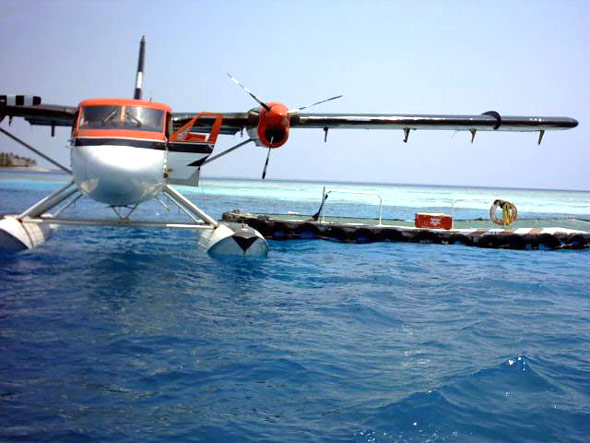 IDROSCALI 
idrovolanti o aeromobili anfibi
9
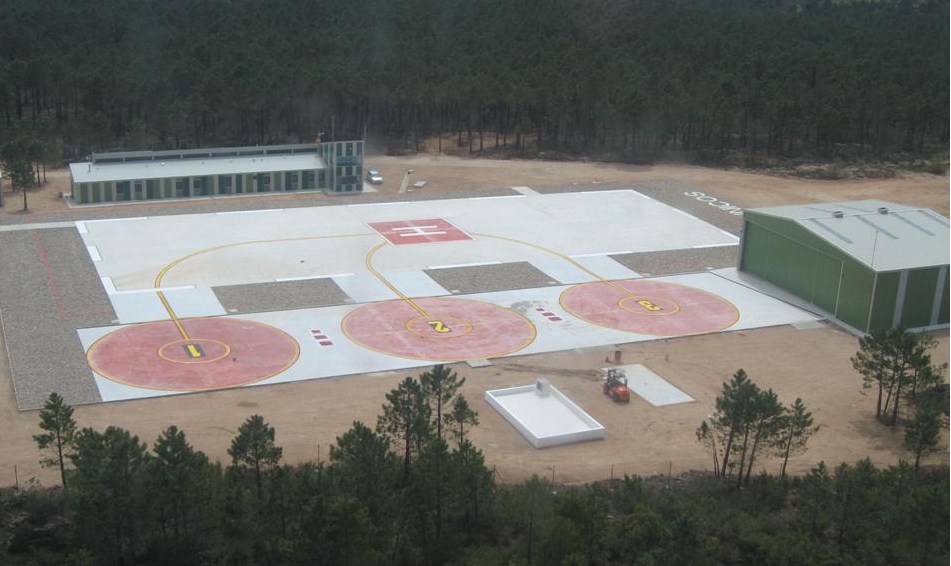 Classificazione in funzione del tipo di aeromobili cui sono destinati.
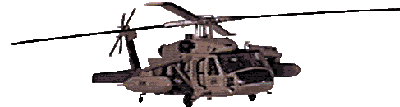 ELIPORTI 
Destinati al TKOF & LDG degli elicotteri.
10
Classificazione in funzione del tipo di aeromobili cui sono destinati.
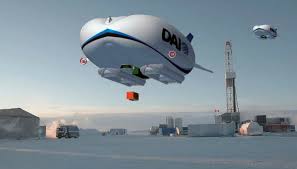 AEROSCALI 
Destinati alla movimentazione dei dirigibili.
11
Classificazione in funzione del tipo di aeromobili cui sono destinati.
AVIOSUPERFICI 
Non rientrano nelle altre categorie, destinate ad utenti ed attività particolari, es. ultraleggeri
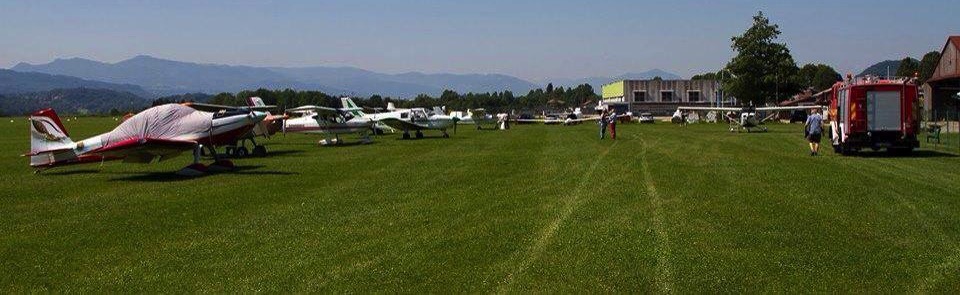 12
Classificazione in funzione dell’assistenza antincendio disponibile.
L’ICAO considera 10 categorie.
Ognuna delle quali è funzione di:
Quantità e qualità degli agenti estinguenti.
Numero dei mezzi di soccorso.
Dimensioni degli  aeromobili che operano sull’aerodromo.
13
14
20
02
Classificazione in funzione delle caratteristiche fisiche.
Gli elementi principali che caratterizzano un aerodromo sono:
La  lunghezza della pista
La larghezza  delle vie di rullaggio
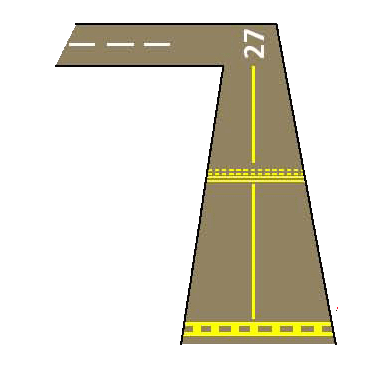 15
Classificazione in funzione delle caratteristiche fisiche
Dalla combinazione dei dati derivanti dalla lunghezza della RWY e dalle larghezze delle TWYs scaturisce la classificazione degli aerodromi in funzione delle caratteristiche fisiche.
Codice di riferimento dell’aerodromo.
La scelta del codice di progetto dipende dall’aeromobile che ha le esigenze maggiori.
L’aereo critico
16
Elemento numerico
Elemento alfabetico
Codice di riferimento dell’aerodromo
A
1
B
2
C
D
3
E
4
F
Composto da due elementi, uno numerico e l’altro alfabetico.
Riferito alla larghezza delle TWYs considerando sia l’apertura alare che la larghezza del carrello di atterraggio.
Riferito alla lunghezza di campo caratteristica dell’aereo critico.
17
AEREO CRITICO
Per aereo critico si intende il velivolo che nell’ambito di quelli che si prevede utilizzeranno le infrastrutture aeroportuali risulta avere le maggiori esigenze.
18
LUNGHEZZA DI CAMPO CARATTERISTICA
La minima lunghezza di campo necessaria per decollare al peso massimo certificato, in condizioni di Atmosfera Standard, in aria calma e con una pendenza di pista nulla, così come indicato nel manuale di volo prescritto dall’autorità certificatrice o in altro documento del costruttore.
19
20
Dati di riferimento aeroportuali
21
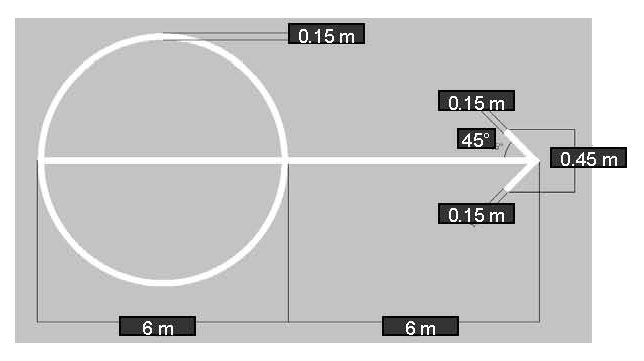 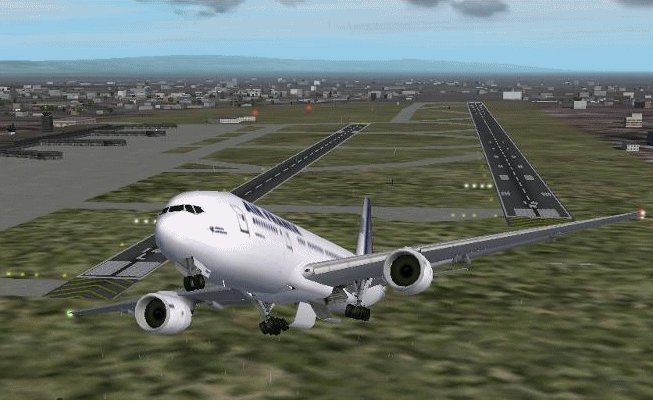 Dati di riferimento aeroportuali
Dimensioni degli aerodromi e relative informazioni
Temperatura di riferimento dell’aerodromo.
Elevazione della pista e dell’ aerodromo
Punto di riferimento di Aerodromo
Posizione ed ingombro di tutte le antenne presenti all’interno delle strips o che perforano le superfici aeroportuali devono essere segnalate
È il centro geometrico iniziale previsto
In caso di una pista è il centro geometrico della stessa 
In caso di più piste è il centro geometrico del sistema di piste
è la media delle massime temperature diurne del mese più caldo dell’anno
È l’ elevazione del punto più alto dell’area d’atterraggio
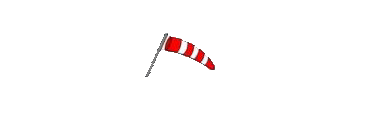 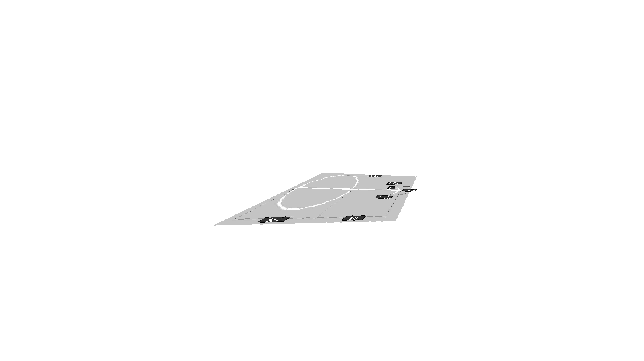 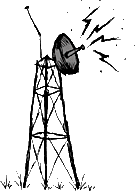 PISTE
STRISCE, AREE DI SICUREZZA DI FINE PISTA, STOPWAY CLEARWAY
TAXIWAY 
PIAZZALI
AIUTI VISIVI 
SEGNALETICA E ILLUMINAZIONE 
PUNTO DI CONTROLLO VOR («radiofaro» trasmettitore onde VHF)  
ANTENNE
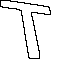 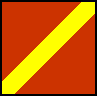 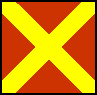 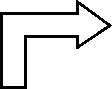 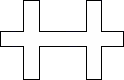 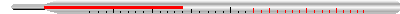 22
CARATTERISTICHE FISICHE DI UN AERODROMO
Area di atterraggio.
Area di manovra.
Area di movimento.
23
Area di Atterraggio
parte dell’area di  movimento utilizzata per l'atterraggio e il decollo di un velivolo.



L’area di atterraggio è composta dalle piste e se presenti dalle aree di decollo destinate ad elicotteri e/o agli aeromobili a decollo e atterraggio verticale 
(VTOL Vertical Take-Off and Landing)
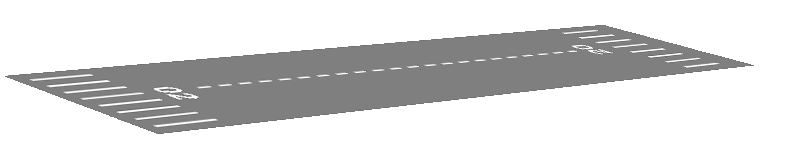 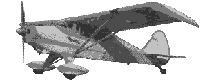 24
CARATTERISTICHE FISICHE DI UN AERODROMO
20
02
Area di Manovra
parte di un aerodromo utilizzata per il decollo, l'atterraggio ed il rullaggio dei velivoli, esclusi i piazzali.
25
CARATTERISTICHE FISICHE DI UN AERODROMO
Area di Movimento
20
02
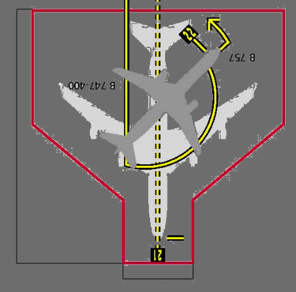 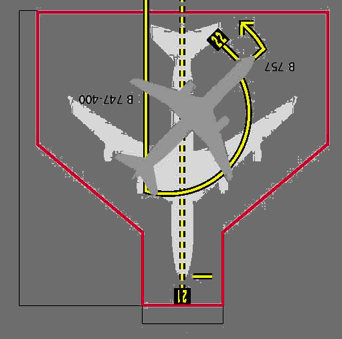 parte di un aerodromo utilizzata per il decollo, l'atterraggio ed il rullaggio del velivolo, comprendente l’ area di manovra e i piazzali.
Area di atterraggio
Area di manovra
Area di movimento
26
CARATTERISTICHE FISICHE DI UN AERODROMO
LA PISTA – RUNWAY (RWY)
La Pista è un’area rettangolare di un aerodromo terrestre apprestata per l’atterraggio ed il decollo di aeromobili.
27
I DATI CHE IDENTIFICANO UNA PISTA SONO
20
02
DEFINIZIONE                                              La minima lunghezza di campo richiesta da un aereo per decolli 
al massimo peso di decollo, 
al livello del mare, 
in condizioni atmosferiche standard, 
in assenza di vento
 pendenza longitudinale di pista nulla.
LA LUNGHEZZA
LA LUNGHEZZA REALE 
SI DEFINISCE IN BASE
 ALL’AEREO CRITICO
SI CONSIDERA LA 
LUNGHEZZA DI CAMPO CARATTERISTICA DELL’AEREO CRITICO
28
LA PISTA – RUNWAY (RWY)
CORREZIONE della LUNGHEZZA di CAMPO CARATTERISTICA dell’AEREO CRITICO
LUNGHEZZA DI CAMPO CARATTERISTICA                       +                                 CORREZIONI                                =                                      LUNGHEZZA REALE DI PISTA
del 7% ogni 300 mt. di altitudine sul livello del mare.

1% per ogni grado di eccedenza della temperatura di riferimento rispetto alla temperatura standard.

10% per ogni 1% di pendenza longitudinale media (differenza tra massima e minima quota della center line divisa per la lunghezza pista).
29
LA PISTA – RUNWAY (RWY)
20
02
LARGHEZZA
VIENE DETERMINATA in BASE al CODICE di RIFERIMENTO D’AERODROMO COME SPECIFICATO nella SEGUENTE TABELLA
30
LA PISTA – RUNWAY (RWY)
Numero e orientamento delle piste
. . . dal vento
Fattore di usabilità di un aerodromo
È la percentuale di tempo durante il quale l'utilizzazione di una pista o di un sistema di piste non viene preclusa a causa della componente di vento al traverso.
Il numero di piste presenti in un aeroporto dipende da numerosi fattori:
Dall’intensità del traffico aereo.
Dall’orografia.
Dalle radioassistenze presenti.
E . . .
Il numero e l'orientamento delle piste di un aerodromo dovrebbero essere tali che il fattore di usabilità dell'aerodromo non sia inferiore al 95 %, in relazione agli aerei che si serviranno dell'aerodromo.
Il dato che deve essere considerato è il          fattore di usabilità
31
LA PISTA – RUNWAY (RWY)
COMPONENTE DI VENTO AL TRAVERSO
Le massime componenti di vento a traverso ammesse sono le seguenti:
90°
20
02
Si intende la componente di vento al suolo che forma angoli di 90° rispetto all'asse centrale di pista.
lunghezza di campo caratteristica
1200 m < =
< 1500 m
> = 1500 m
< 1200 m
20 KTS
13 KTS
10 KTS
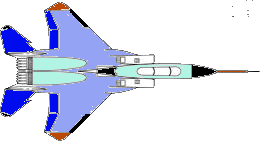 32
LA PISTA – RUNWAY (RWY)
IDENTIFICATIVO 
di PISTA
33
Direzione di TKOF & LDG
Nord Magnetico
QFU 017
20
QFU 197
02
Sulla RWY si scrivono solo le decine  approssimate al grado più vicino
34
LA PISTA – RUNWAY (RWY)
E se ci sono più piste parallele ?
Se sono due si aggiungono le lettere
L per LEFT
R per RIGHT
30 L
30 R
35
LA PISTA – RUNWAY (RWY)
E se ci sono più piste parallele ?
Se sono tre si aggiungono le lettere
C per CENTRAL
L per LEFT
R per RIGHT
31 L
30 C
31 R
36
LA PISTA – RUNWAY (RWY)
Si cambia il numero dell’orientamento magnetico passando alla decina superiore partendo da sinistra.
E se le piste sono 5 ?
Esempio  QFU 297
30 L
30 C
30 R
31 L
31 R
37
LA PISTA – RUNWAY (RWY)
Altre caratteristiche fisiche della pista
Portanza

La pavimentazione della pista deve essere dimensionata considerando il peso all’atterraggio degli aeromobili.
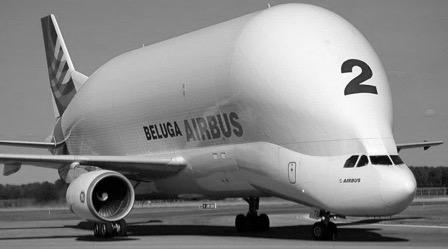 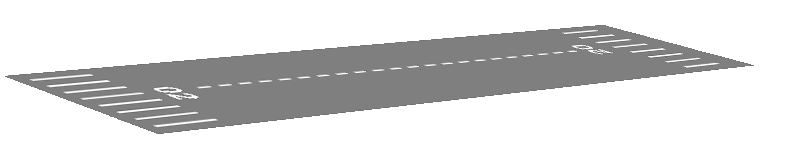 38
LA PISTA – RUNWAY (RWY)
Pendenza trasversale

È la pendenza a destra e a sinistra dell’asse centrale della pista e deve favorire un rapido deflusso delle acque meteororiche.
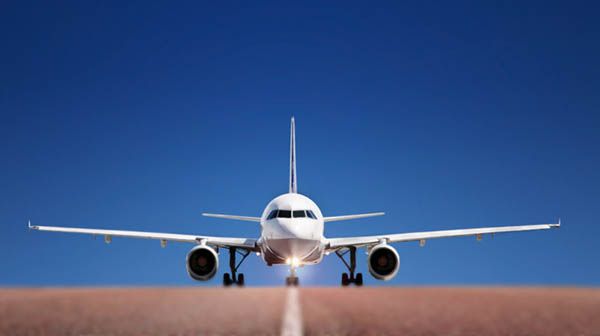 RWY
39
LA PISTA – RUNWAY (RWY)
Pendenza longitudinale
 
Si calcola dividendo la differenza tra l’elevazione massima e quella minima della linea centrale della pista, per la lunghezza della stessa.
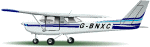 RWY
40
LA PISTA – RUNWAY (RWY)
Cambiamenti di pendenza longitudinale

la variazione di pendenza longitudinale tra livellette consecutive non deve essere maggiore di:
1.5% per aeroporti di codice 3,4
2% per aeroporti di codice 1,2
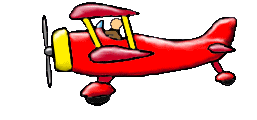 RWY
41
LA PISTA – RUNWAY (RWY)
Superficie della pista

Deve essere priva di irregolarità che possano limitare l’azione frenante
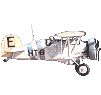 RWY
42
LA PISTA – RUNWAY (RWY)
AREE DI PISTA
43
LA PISTA – RUNWAY (RWY)
CLEARWAY CWY
RWY SHOULDER
STRISCIA DI PISTA
STOPWAY SWY
16 R
34 R
44
LA PISTA – RUNWAY (RWY)
Shoulders - Banchine
Superfici pavimentate adiacenti al bordo pista che garantiscono la transizione tra la pista e le altre superfici attigue.
45
LA PISTA – RUNWAY (RWY)
Striscia di pista
Area rettangolare che include la pista allo scopo di limitare i danni nel caso in cui un aeromobile esca lateralmente. 

La striscia deve avere una portanza tale da minimizzare, per quanto possibile, i rischi derivanti agli aeromobili dalla eventuale fuoriuscita di pista. 

La striscia deve includere anche la stopway se presente. 

Oggetti situati all'interno della striscia che possono causare danno ad un aeromobile devono essere considerati ostacoli e pertanto vanno rimossi.
Non deve essere consentita la presenza di alcun oggetto mobile all'interno di queste aree durante l'uso delle piste.
46
LA PISTA – RUNWAY (RWY)
Nessun oggetto fisso, eccetto gli aiuti visivi che rispondono ai requisiti di rottura previsti, deve essere presente:

all'interno di 77.5 m della centerline della piste strumentali di categorie I, II o III  e il numero di codice è 4 e la lettera di codice è F; 

all'interno di 60 m della  centerline della piste strumentali di categorie I, II o III  e il numero di codice è 3 o 4;
 
all'interno di 45 m della centerline della piste strumentali di categorie I e il numero di codice è 1 o 2. 

Non deve essere consentita la presenza di alcun oggetto mobile all'interno di queste aree durante l'uso delle piste.
47
LA PISTA – RUNWAY (RWY)
16 R
STRISCIA DI PISTA
Codice numerico
2,3,4
3, 4
1
1
2
75 m
30m
40 m
75 m
75 m
150 m
60 m
60 m
30 m
60 m
Piste strumentali
Piste non strumentali
48
LA PISTA – RUNWAY (RWY)
STOPWAY
Zona d’arresto (SWY)
Una superficie rettangolare sul suolo, posta alla fine della pista disponibile per il decollo, preparata per consentire l’arresto di un aeromobile in caso di decollo interrotto.
49
LA PISTA – RUNWAY (RWY)
CLEARWAY
Zona libera da ostacoli (CWY)
Un’area rettangolare definita, sul terreno o sull’acqua, sotto il controllo dell’appropriata autorità, scelta o preparata in modo da costituire un’area al di sopra della quale un aeromobile può effettuare una parte della sua salita iniziale fino ad una specificata altezza.
50
LA PISTA – RUNWAY (RWY)
RESA
RWY END SAFTY AREA
16 R
34 R
R  E   S   A
Un’area simmetrica rispetto all’asse centrale della pista, adiacente la parte terminale della striscia, avente lo scopo principale di ridurre il rischio di danneggiamento di aeromobili che toccano prima dell’inizio della pista o che esca dalla pista in fase di decollo.
Per RWY con codice 1, 2 almeno 120 m
Per RWY con codice 3,4 almeno 240 m
Minima 90 m
La Lunghezza
Larghezza almeno il doppio della larghezza di pista
51
LA PISTA – RUNWAY (RWY)
Lunghezze connesse con le operazioni di                                   TKOF & LDG
Distanze dichiarate
52
Distanze dichiarate
TKOF
Si divide in due parti
l’involo
10,7 m      35ft
CWY
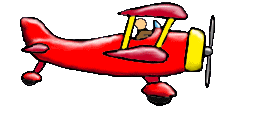 RWY
la corsa di decollo                 al suolo
53
Distanze dichiarate
TORA (Take Off Run Available) Lunghezza di pista dichiarata disponibile ed idonea per la corsa a terra di un aeromobile in decollo.
TODA (Take Off Distance Available)  Lunghezza della corsa disponibile per il decollo (TORA), aumentata della lunghezza della zona libera da ostacoli   (CWY), se disponibile. 
TODA = TORA + CWY
54
Distanze dichiarate
16 L
34 R
T O D A = T O R A + CWY
CWY
T O R A
55
Distanze dichiarate
IN CASO DI THR SPOSTATA . . .
CWY
16 L
34 R
T O D A = T O R A + CWY
T O R A
LA THR SPOSTATA SI CONSIDERA SOLO PER IL CALCOLO DELLA LDA IN FASE DI LDG.
56
Distanze dichiarate
ASDA                                                           Accelerate- Stop Distance Available 
                                                        È la lunghezza della corsa disponibile per il decollo, aumentata  della lunghezza della zona di arresto SWY  se esistente.
SI DEVE CALCOLARE LA V1  IN FUNZIONE DELLA DISTANZA DISPONIBILE PER FERMARSI IN SICUREZZA
E SE DURANTE LA FASE DI TKOF SI DEVE INTERROMPERE LA CORSA DI DECOLLO ?
57
Distanze dichiarate
16 L
16 L
34 R
34 R
S W Y
A S D A = T O R A + SWY
ANCHE IN QUESTO CASO NON SI CONSIDERA LA THR SPOSTATA
IN ASSENZA DI SWY
A S D A = T O R A
58
Distanze dichiarate
LDA
Lunghezza di pista disponibile per l’atterraggio
                                                          Landing Distance Available                       
È la lunghezza di pista dichiarata disponibile ed idonea per la corsa di decelerazione di un aeromobile in atterraggio.
16 L
34 R
16 L
34 R
L D A = T O R A
L D A
59
Distanze dichiarate
Via Di Rullaggio – Taxiway  TWY

Una via di rullaggio (taxiway) è un percorso determinato su di un aerodromo terrestre, adibito al rullaggio degli aeromobili e che permette il  collegamento tra due parti dell’aerodromo stesso.                         
La TWY include:
TWYs
60
il corridoio di rullaggio per la zona di stazionamento dell’aeromobile      aircraft stand taxilane
Una parte del piazzale designata come una via di rullaggio e destinata solamente a permettere l’accesso dell’aeromobile alle aree di stazionamento.
TWYs
61
via di rullaggio del piazzale        apron taxiway                         
Una parte del complesso delle vie di rullaggio situata su un piazzale e destinata a fornire un percorso di rullaggio attraverso il piazzale.
TWYs
62
via di rullaggio di uscita rapida        rapid exit taxiway
Una via di rullaggio collegata con la pista ad angolo acuto e designata per permettere agli aeromobili in atterraggio di uscire a una velocità maggiore di quella ottenibile su altre vie di rullaggio di uscita e perciò ridurre al minimo il tempo di occupazione della pista.
TWYs
63
rapid exit taxiway
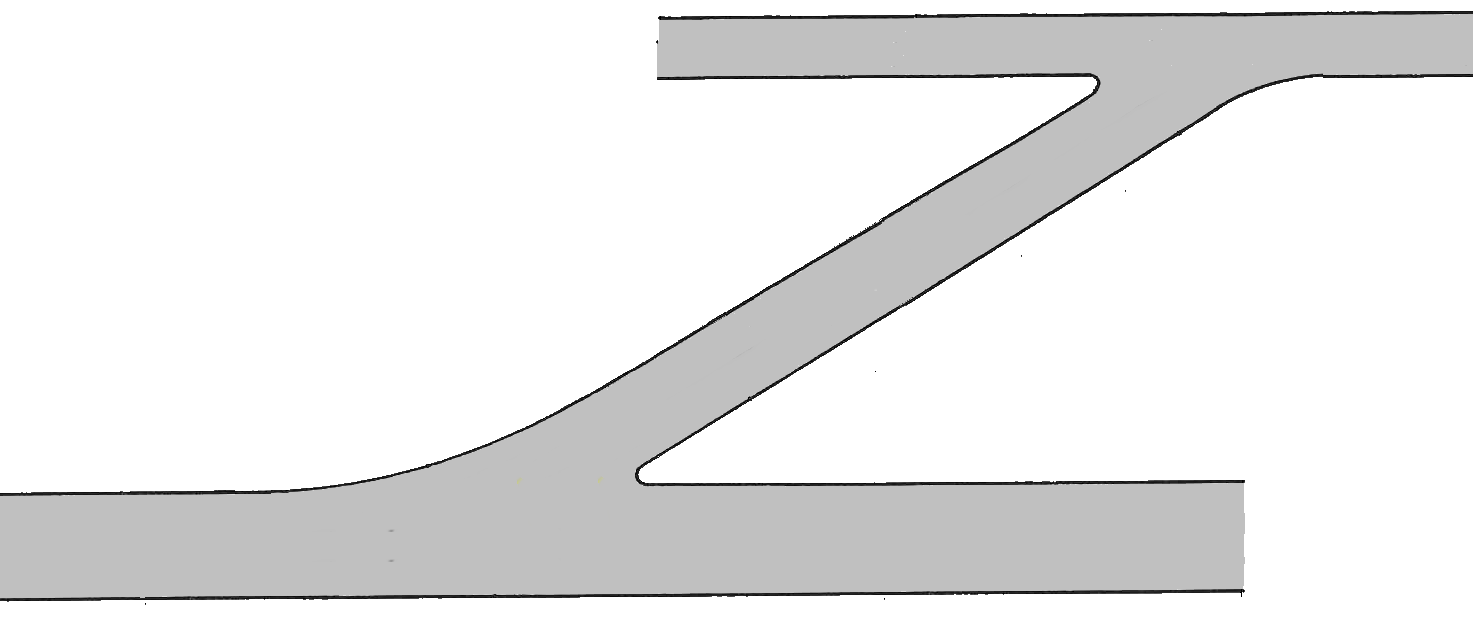 TWY
Raggio di curvatura
RWY
Angolo di intersezione
25 ≤
≤ 45°
Ottimale 30°
TWYs
64
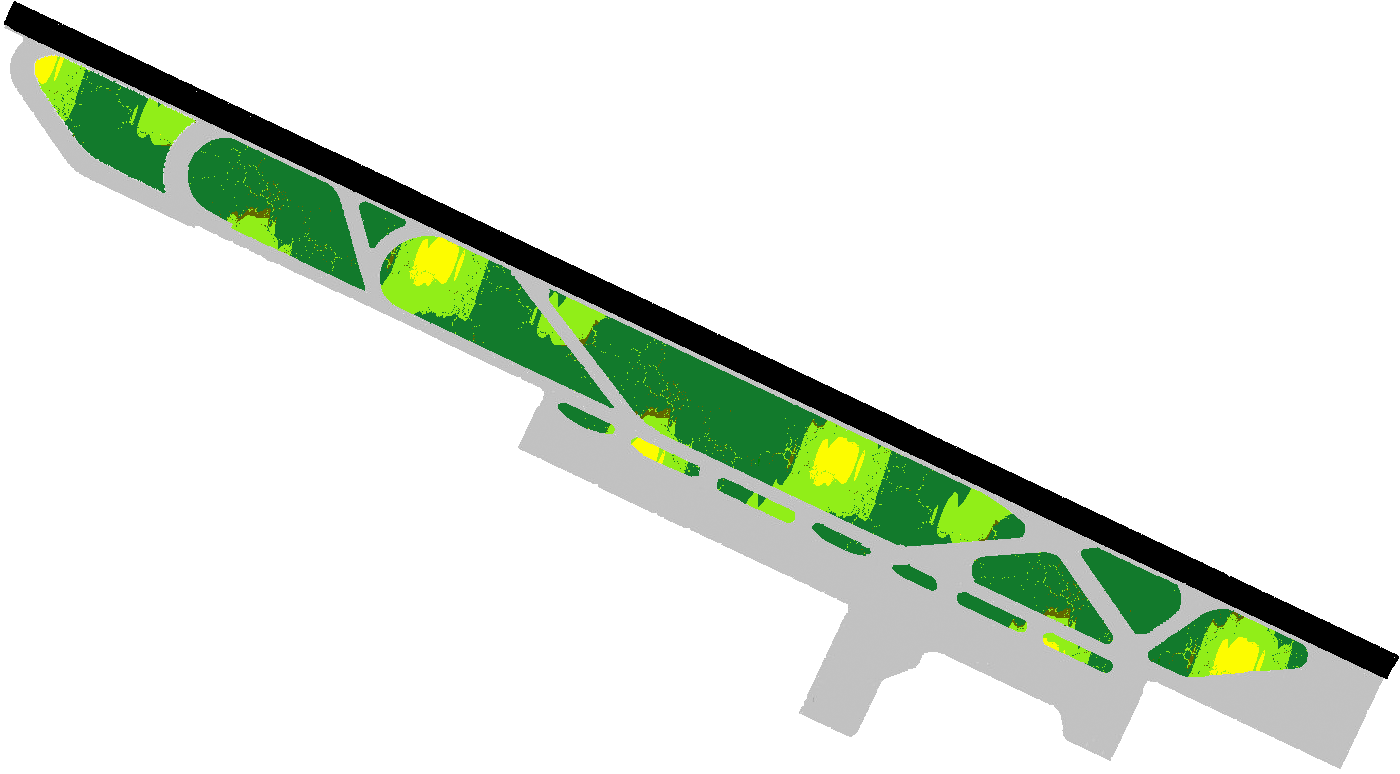 I-COLA request taxy istruction
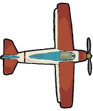 I-COLA taxy to HOLDING POSITION RWY 13
MAIN taxiway
Via apron taxiline
B point
TWYs
65
Caratteristiche TWYs
–	resistenza uguale o superiore alla pista associata;
–	pendenza e distanza da altre vie di rullaggio o piste come da Annesso 14;
–	ampiezza curve: devono rispettare il margine di sicurezza.
TWYs
66
Larghezza TWYs
Deve garantire il movimento dell’Aereo critico.
La distanza tra il bordo esterno del carrello principale e il bordo della TWY non deve essere inferiore al MARGINE di sicurezza.
L’ICAO specifica la larghezza minima della TWY e il relativo margine di sicurezza in funzione del codice letterale dell’aeroporto.
TWYs
67
68
TWYs
SUPERFICI DELIMITAZIONI OSTACOLI
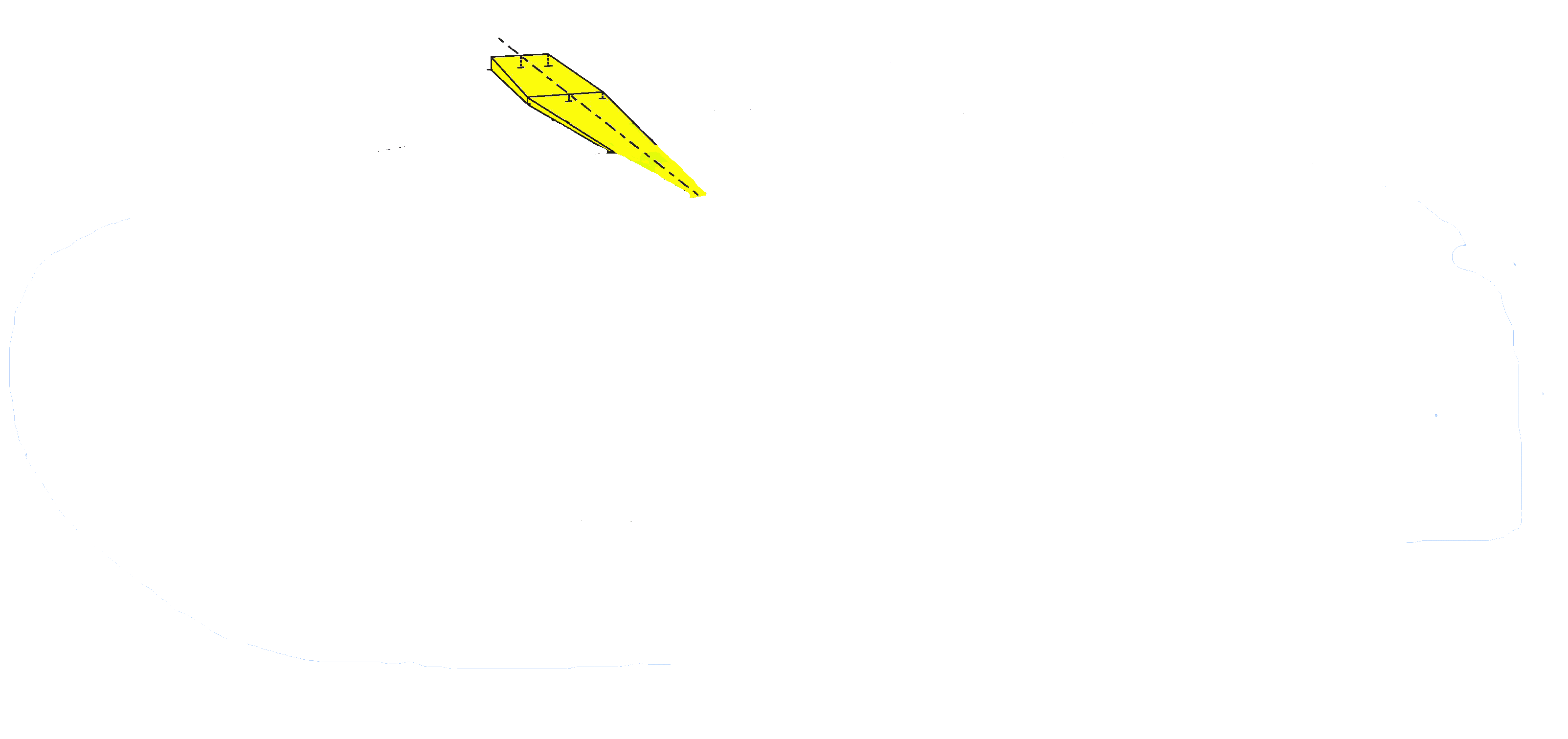 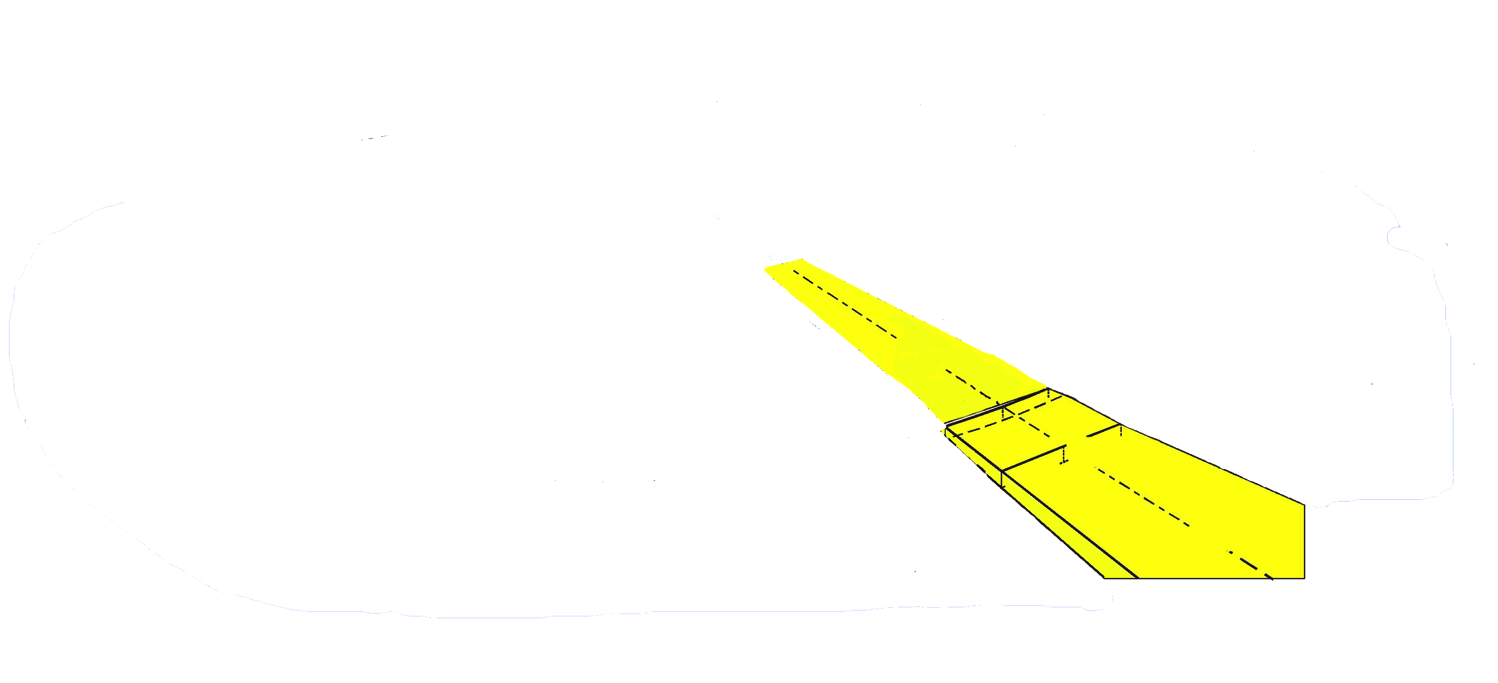 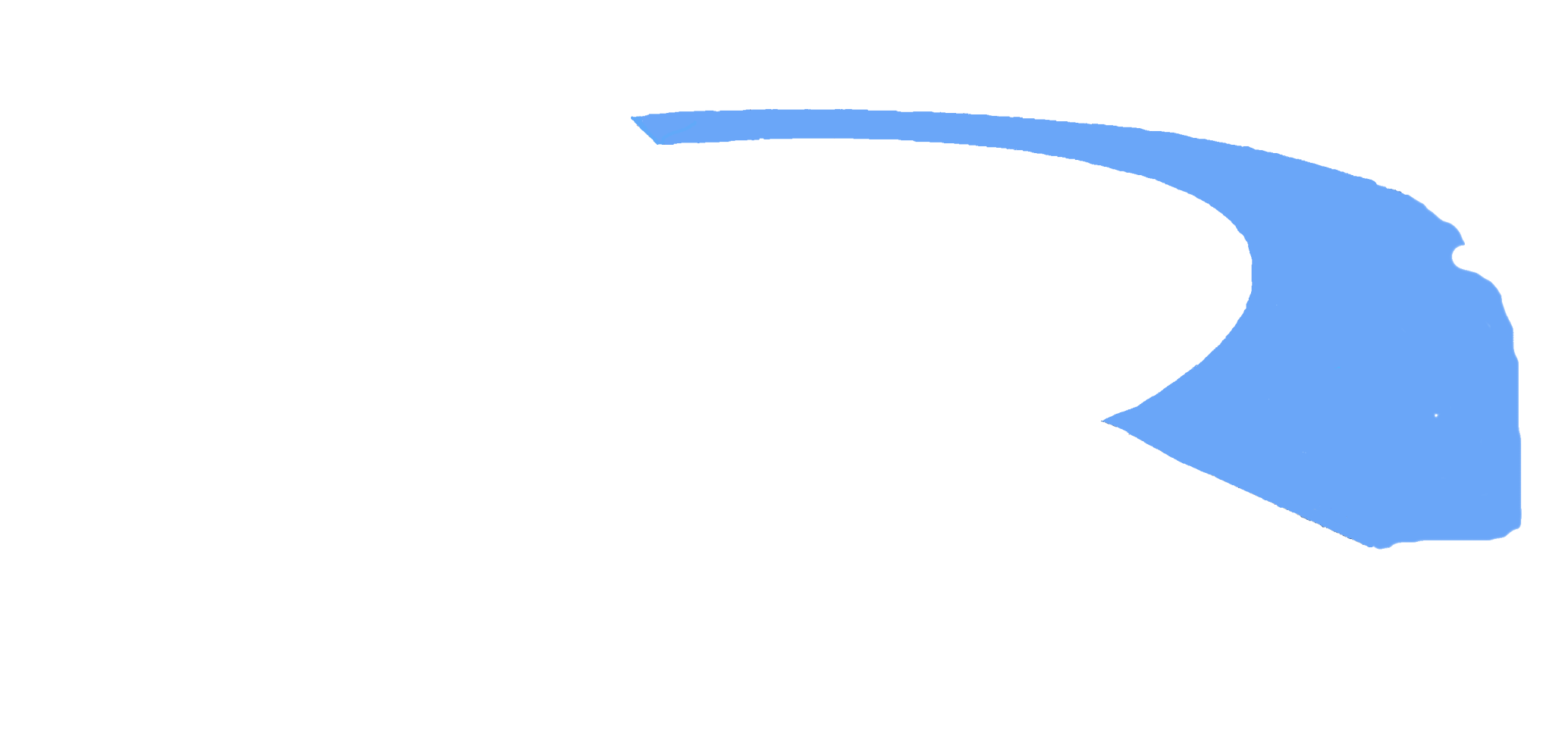 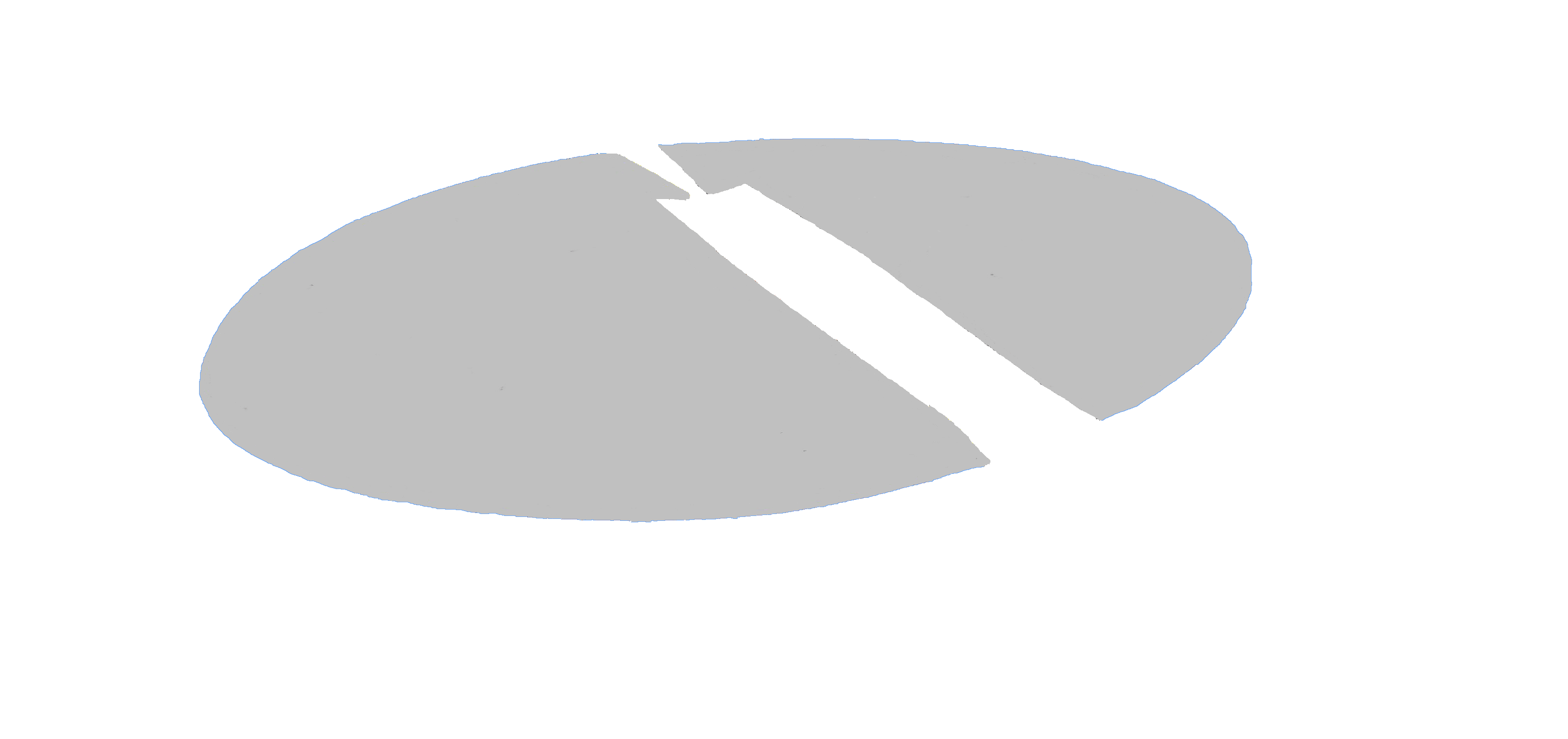 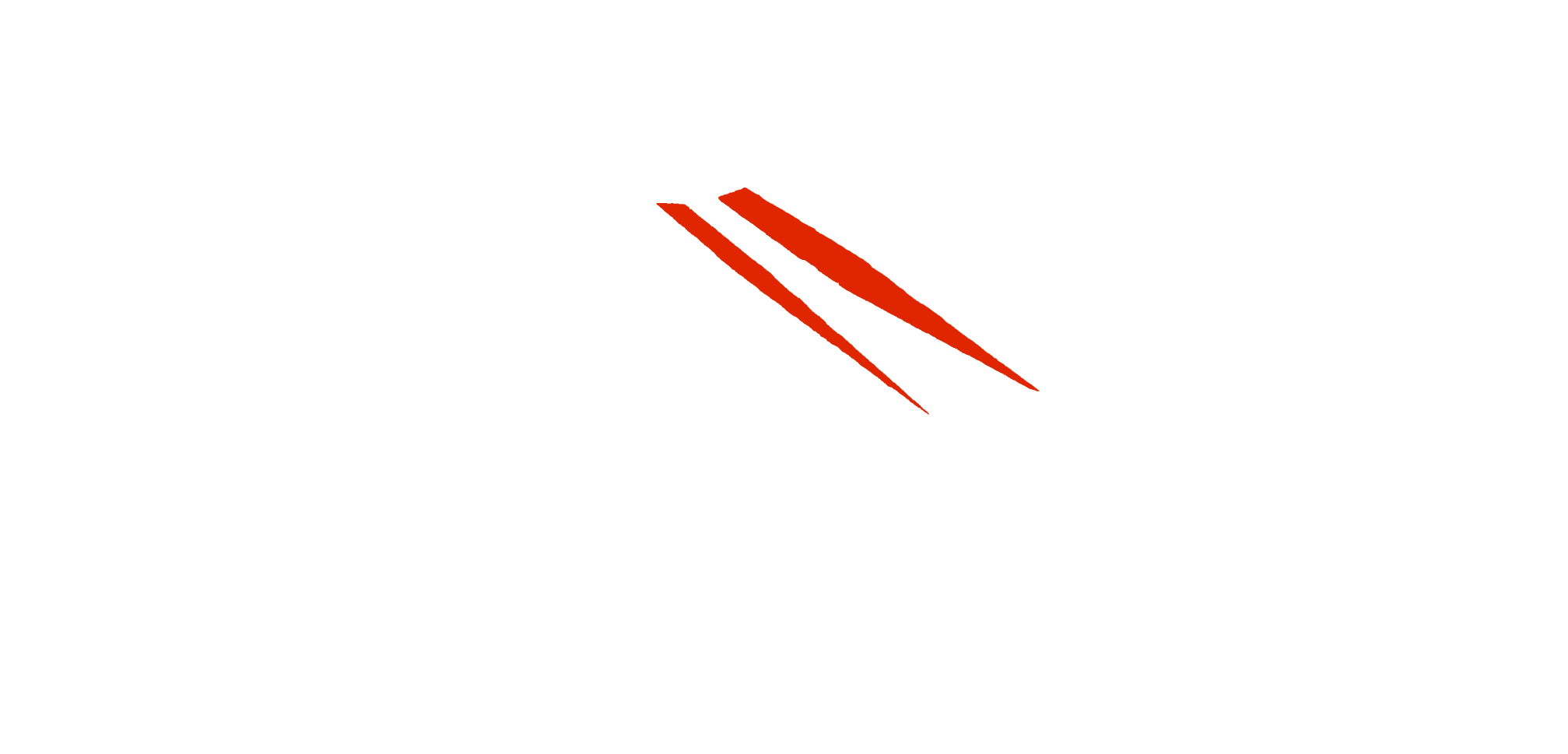 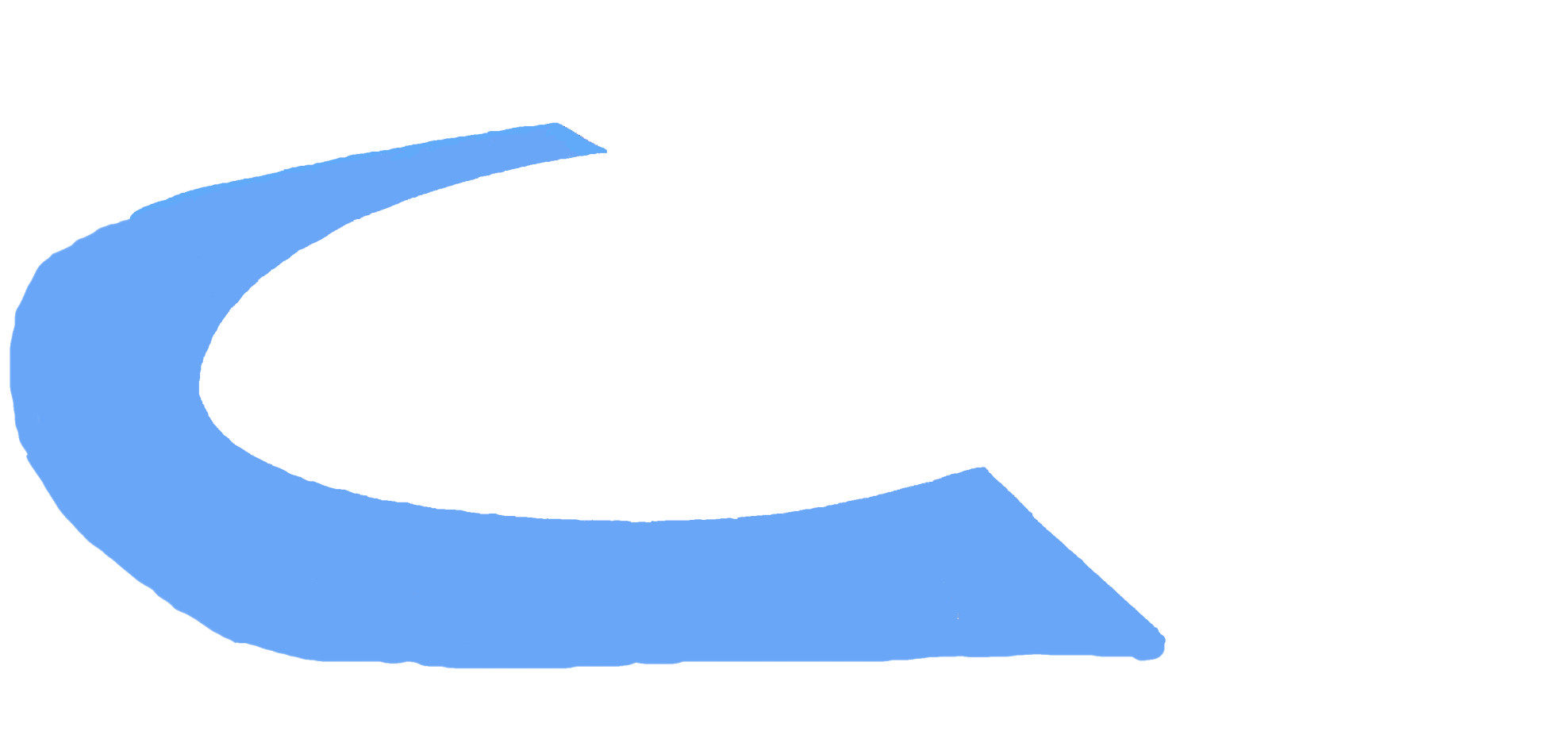 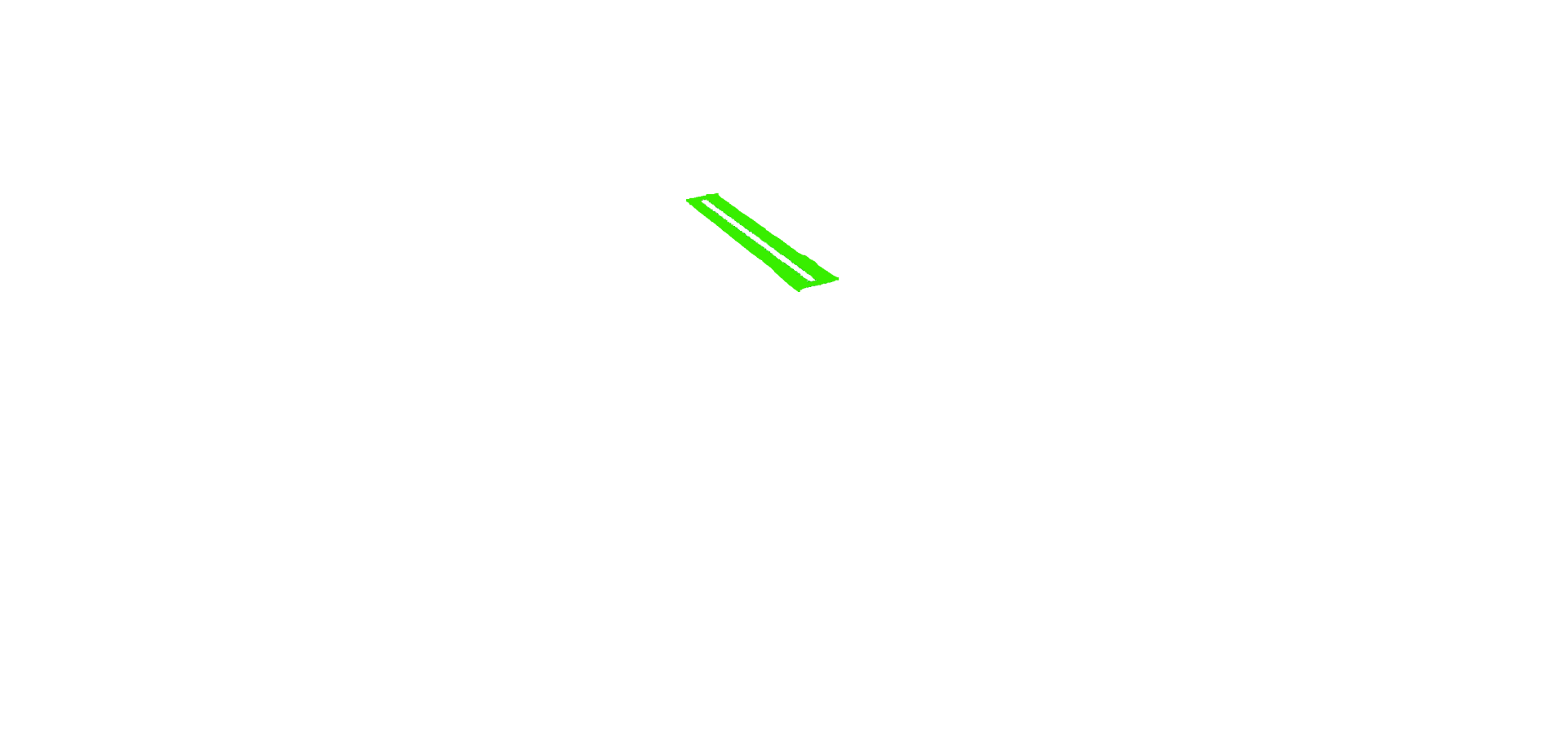 69
SUPERFICI DELIMITAZIONI OSTACOLI
EVENTUALI OSTACOLI GIÀ ESISTENTI DEVONO ESSERE ABBATTUTI 
SE CIÒ NON FOSSE POSSIBILE DEVONO ESSERE SEGNALATI
DEFINISCONO I LIMITI OLTRE I QUALI GLI OGGETTI NON POSSONO PROIETTARSI
70
SUPERFICI DELIMITAZIONI OSTACOLI
SUPERFICI PREVISTE PER TUTTE LE PISTE
71
SUPERFICI DELIMITAZIONI OSTACOLI
SUPERFICIE DI
AVVICINAMENTO
02
20
SUPERFICIE DI DECOLLO
SUPERFICI DI TRANSIZIONE
DIREZIONE DI ATTERRAGGIO
72
SUPERFICI DELIMITAZIONI OSTACOLI
SUPERFICIE ORIZONTALE ESTERNA
SUPERFICIE CONICA
SUPERFICIE ORIZZONTALE INTERNA
5 %
SUPERFICI DI TRANSIZIONE
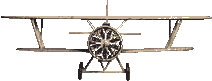 45 m
STRIP
RWY
STRIP
73
SUPERFICI DELIMITAZIONI OSTACOLI
SUPERFICIE DI AVVICINAMENTO    APPROACH SURFACE 

Ha lo scopo di proteggere la traiettoria d’avvicinamento alla pista. 

Tale superficie ha la forma di trapezio isoscele, inclinato verso l’alto allontanandosi dalla pista, l’area è simmetrica rispetto al prolungamento dell’asse pista e con base minore posta ad una distanza specificata dalla THR.
74
SUPERFICI DELIMITAZIONI OSTACOLI
SUPERFICIE ORIZZONTALE INTERNA  INNER HORIZONTAL SURFACE

È costituita da una superficie situata su un piano orizzontale posta ad una quota specificata (normalmente 45 m al di sopra dell’altitudine di riferimento di aerodromo), delimitata lateralmente da una linea curva chiusa, non deve essere necessariamente un cerchio perfetto, il cui raggio o i limiti esterni sono misurati  in distanza  da un punto specifico individuabile normalmente con il centro dell’Area di Atterraggio.
75
SUPERFICI DELIMITAZIONI OSTACOLI
LA SUPERFICIE CONICA            CONICAL SURFACE

Parte dai bordi della superficie orizzontale interna e si estende verso l’esterno e verso l’alto con una pendenza del 5% fino ad incontrare un piano situato ad una specifica altezza al di sopra della superficie orizzontale interna. 
Questa altezza varia in funzione del codice della pista e delle operazioni che vi si svolgono.
76
SUPERFICI DELIMITAZIONI OSTACOLI
LA SUPERFICIE ORIZZONTALE ESTERNA                                         OUTER HORIZONTAL SURFACE
 
Ha origine dai bordi superiori della superficie conica ed è delimitata da una linea curva chiusa con distanze che si estendono fin dove ritenuto necessario dalle necessità operative.
77
SUPERFICI DELIMITAZIONI OSTACOLI
HANNO  LO SCOPO DI DELIMITARE                              L’OFZ  (OBSTACLE-FREE ZONE) QUELL’AREA CHE OLTRE AGLI OSTACOLI, DURANTE LE OPERAZIONI IN BASSA VISIBILITÀ, DEVE ESSERE LIBERA ANCHE DA AEROMOBILI.
SUPERFICI PER PISTE DI PRECISIONE
78
SUPERFICI DELIMITAZIONI OSTACOLI
02
20
SUPERFICIE ORIZZONTALE INTERNA
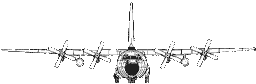 È  individuata da  un piano inclinato con il bordo inferiore situato ad una distanza specificata dopo la THR, limitato a destra e sinistra dalle superfici di transizione interna, da cui partono i lati divergenti , fino ad incontrare la superficie orizzontale interna che genera il bordo superiore.  Il bordo inferiore ha le stesse dimensioni del bordo interno della superficie d’avvicinamento interna.
La superficie di transizione interna  Inner Transitional Surface.                    È  una superficie simile alla superficie di transizione ma più vicino alla pista limitata dalla superficie d’avvicinamento interna e dalle intersezioni di tale piano con la striscia di pista e la superficie orizzontale interna e la superficie di mancato avvicinamento.
La superficie di mancato atterraggio  Balked Landing Surface.                       È  una superficie inclinata, finalizzata a proteggere dagli ostacoli gli aeromobili che, pur essendo arrivati fino alla pista, non riescono ad atterrare.
La superficie d’avvicinamento interna   Inner Approach Surface .                      È  una porzione rettangolare della superficie d’avvicinamento, posta immediatamente prima della soglia. 
Le dimensioni sono specificate nell’Annesso 14
79
SUPERFICI DELIMITAZIONI OSTACOLI
RWY
Una suddivisione fondamentale riguarda le operazioni ammesse in funzione degli aiuti disponibili per l’avvicinamento finale e l’atterraggio.
NON STRUMENTALE
STRUMENTALE
NON di 
PRECISIONE
di PRECISIONE
80
LA PISTA – RUNWAY (RWY)
Pista strumentale                non di precisione 
Una pista strumentale servita da aiuti visivi e non-visivi che forniscono una guida direzionale idonea ad un avvicinamento diretto.
Pista strumentale                    di precisione 
Una pista strumentale servita da aiuti visivi e non-visivi che forniscono una guida direzionale e una guida verticale del sentiero di avvicinamento.
Pista non-strumentale 
Una pista destinata alle operazioni di aeromobili che utilizzano procedure di avvicinamento a vista.
Pista strumentale 
Una pista destinata alle operazioni di aeromobili che utilizzano procedure di avvicinamento strumentale.
81
LA PISTA – RUNWAY (RWY)
Le Piste Strumentali                    di precisione si dividono in:
82
LA PISTA – RUNWAY (RWY)
Di precisione CAT I
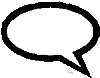 NON VEDO LA PISTA RIATTACCO
ILS ed aiuti visivi presenti
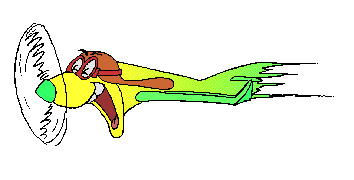 VISIBILITÀ >= 800 m
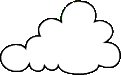 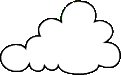 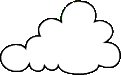 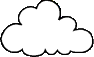 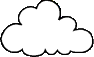 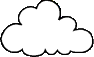 RVR runway visual range > = 550 m
DH >= 60m (200 ft)
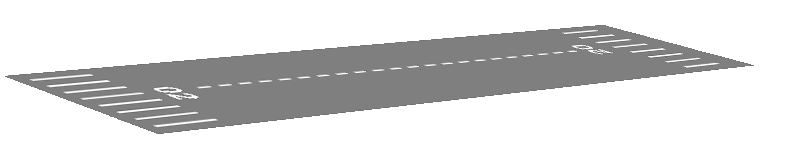 83
LA PISTA – RUNWAY (RWY)
Di precisione CAT II
ILS ed aiuti visivi presenti
RVR > = 350 m
30 m (100 ft) = < DH <60m (200 ft)
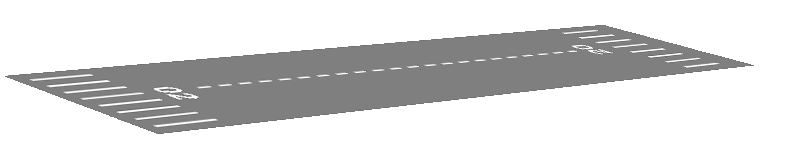 84
LA PISTA – RUNWAY (RWY)
Di precisione CAT III
ILS ed aiuti visivi presenti
CAT III A
RVR > = 200 m
DH < 30m (100 ft)
CAT III B
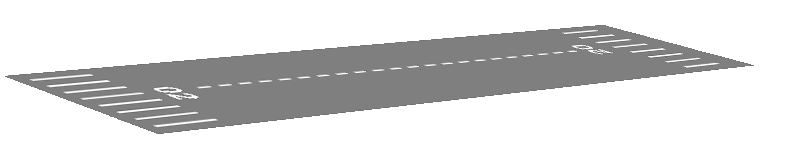 50 m = < RVR < 200m
DH < 15m (50 ft)
CAT III C
NESSUNA LIMITAZIONE
DH NESSUNA LIMITAZIONE
85
LA PISTA – RUNWAY (RWY)
SEGNALI VISIVI DI AIUTO AI PILOTI
86
Forniscono varie indicazioni, relative al vento, all’identificazione dell’aeroporto alle autorizzazioni per atterraggio, decollo e rullaggio.
87
[Speaker Notes: Specificare che le piste strumentali sono quelle servita da apparati che consentono almeno l’allineamento con la pista, quelle di precisione danno anche la guida di discesa, le categorie e le sottocategorie il livello di precisione garantito.]
36 L
Indicatore della direzione di atterraggio
Direzione di atterraggio
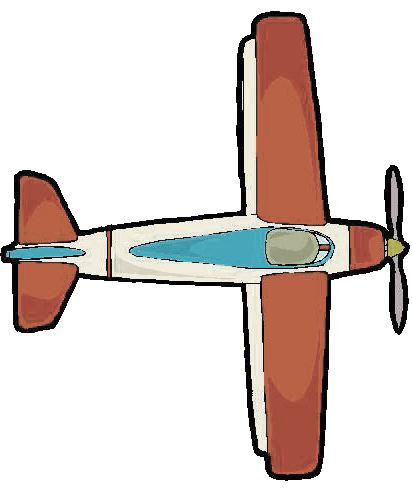 88
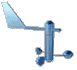 MANICA A VENTO
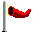 DÀ AI PILOTI L’INDICAZIONE DELLA DIREZIONE E, IN PARTE, DELL’INTENSITÀ DEL VENTO.
89
MANICA A VENTO
… a bande di due colori. La combinazione più usata è bianco e rosso.
La manica può essere di un solo colore che contrasti con lo sfondo o …
0.90  m
3.60 m
90
MANICA A VENTO
È posizionata su di un palo verticale  segnalato sia da una colorazione vistosa, che da luci che di sommità.
Tale palo è posto all’interno di un cerchio di colore bianco
l = 1,2 m
R= 7.5 m
91
MANICA A VENTO
La principale informazione che fornisce è quella della direzione del vento ….
vento
vento
vento
92
MANICA A VENTO
…. ed in parte, dell’intensità del vento.
20 kt o più
10 – 15 kt
5 kt
1 kt = 1,852 km/h
93
MANICA A VENTO
I FARI di AERODROMO
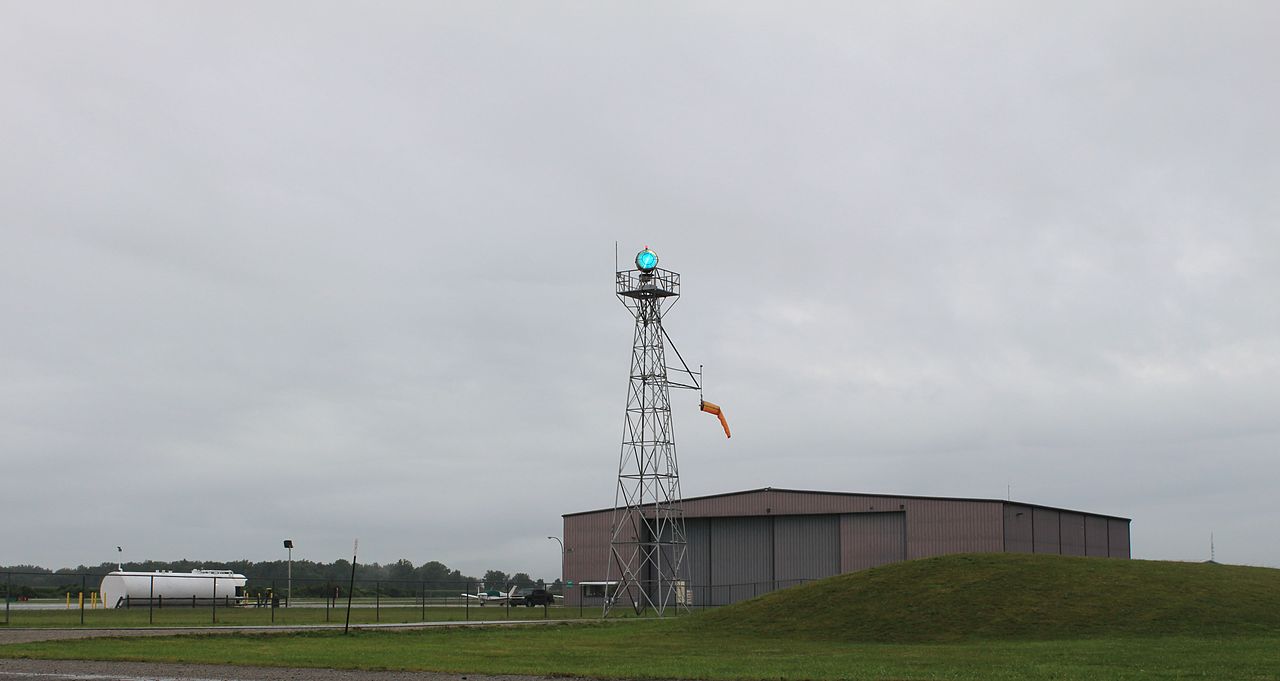 94
FARO di AERODROMO
ABN - Aerodrome Beacon
Luce bianca e verde alternata
Il faro di aerodromo agevola l’individuazione del sito aeroportuale sia di notte che in condizioni di scarsa visibilità. 
La sua ubicazione deve essere tale  che nessun ostacolo ne comprometta la visibilità e che non abbagli i piloti durante l'avvicinamento.
95
FARO di IDENTENTIFICAZIONE
IBN - Identification beacon
Lampi di luce verde codificati in codice morse che indicano il nominativo dell’aerodromo.
La sua posizione deve essere tale  da poter essere visto da ogni parte e sotto ogni angolazione fino ad un minimo di 45° al di sopra dell’orizzonte. 
I segnali emessi da tale faro hanno una frequenza di 6 - 8 parole al minuto.
96
SEGNALE di IDENTIFICAZIONE AERODROME IDENTIFICATION SIGN
Si utilizza per  facilitare l’identificazione dell’a/d laddove risulti difficoltosa e non vi siano altri mezzi per effettuare tale  identificazione.
Si disegna, in un luogo idoneo che ne  permetta l’individuazione da ogni direzione agli aa/mm in volo e con colori contrastanti lo sfondo, il nominativo in chiaro dell’ a/d .
97
QUADRATO SEGNALI
È un’area di forma quadrata in cui vengono disposti specifici pannelli segnaletici.

Usato principalmente su aerodromi  non controllati per dare informazioni agli aeromobili in volo.
98
È una superficie di forma quadrata piana  e bordata da una striscia bianca o arancio visibile in volo da tutte le direzioni al di sopra di un angolo di 10°
30 cm
9 m
99
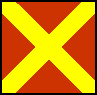 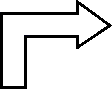 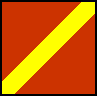 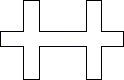 ATTERRAGGI, DECOLLI E RULLAGGI  SU  PISTA E RACCORDI
I SEGNALI CHE VI SI POSIZIONANO ALL’INTERNO SONO:
ATTERRAGGI E DECOLLI SOLO SU PISTA, LE ALTRE MANOVRE AL DI FUORI
CIRCUITO DI TRAFFICO A DESTRA
OPERAZIONI CON ALIANTI
PRECAUZIONE IN AVVICINAMENTO E IN ATTERRAGGIO
ATTERRAGGIO PROIBITO
100
SEGNALETICA DI PISTA
DIURNA
101
LA PISTA – RUNWAY (RWY)
larghezza è di:                                               0,90 m per piste di 30 m di larghezza o più; 0,45 m per piste inferiori a 30 m di larghezza.
La segnaletica  di questa zona è prevista per piste di precisione con numero di codice 2, 3 o 4. 
Il  numero di segnali è variabile, in funzione della LDA o della distanza tra le due soglie.
SPESSORE IN FUNZIONE DEL CODICE D’AERODROMO DI ALMENO varia tra 0,30-0,45-0,90 m
è previsto per piste strumentali di codice 2, 3 e 4, è raccomandato per piste di precisione di codice 1 e piste non di precisione di codice 2,e 3,
150 m ed i 450 m in funzione della LDA
PUNTO DI MIRA AIMING POINT
rappresenta il punto di intersezione tra la pista e il sentiero nominale di avvicinamento.
SPAZIATURA DI ALMENO 50/70 m
LUNGHEZZA DI ALMENO   30 m
Almeno 150 m
36 L
THR             SOGLIA PISTA
ASSE PISTA CENTER LINE
TDZ                                    ZONA DI CONTATTO
IDENTIFICATIVO DI RWY
RWY
BORDO PISTA
102
LA PISTA – RUNWAY (RWY)
36 L
PARTE DI PISTA NON UTILIZZABILE PER DECOLLO E ATTERRAGGIO
103
LA PISTA – RUNWAY (RWY)
36 L
PISTE PERMANENTEMENTE CHIUSE
104
LA PISTA – RUNWAY (RWY)
SEGNALETICANOTTURNA
105
LA PISTA – RUNWAY (RWY)
PUNTO DI MIRA IDENTIFICATIVO DI PISTA
ZONA DI CONTATTO
CENTER LINE
SOGLIA PISTA
BORDO PISTA
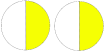 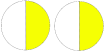 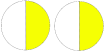 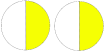 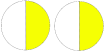 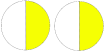 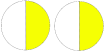 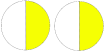 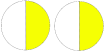 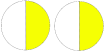 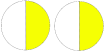 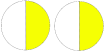 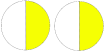 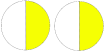 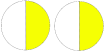 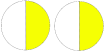 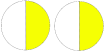 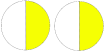 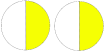 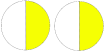 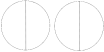 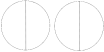 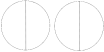 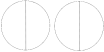 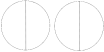 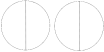 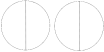 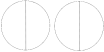 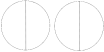 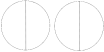 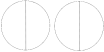 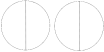 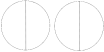 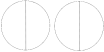 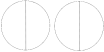 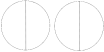 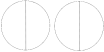 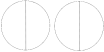 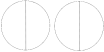 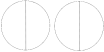 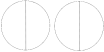 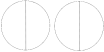 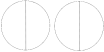 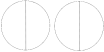 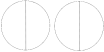 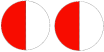 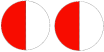 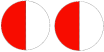 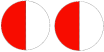 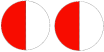 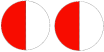 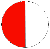 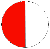 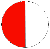 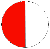 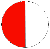 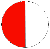 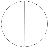 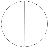 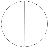 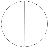 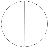 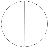 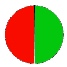 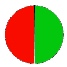 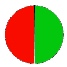 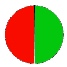 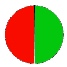 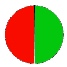 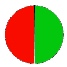 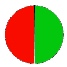 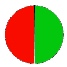 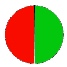 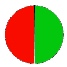 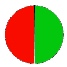 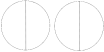 16 L
34 L
600 m
300 m
600 m
a 900 m dalla fine pista sono di colore alternato rosso e bianco, negli ultimi 300m solamente rosse nel senso di TKOF o LDG per segnalare l’approssimarsi del fine pista
Una serie di barrette luminose bianche visibili nel senso di LDG
Negli ultimi 600 m sono di colore giallo nel senso di TKOF o LDG per segnalare l’approssimarsi del fine pista
Non è prevista nessuna segnalazione notturna per questi segnali
Il fine pista è indicato da luci di colore rosso
L’inizio pista è indicato da luci di colore verde
106
LA PISTA – RUNWAY (RWY)
SOGLIA PISTA SPOSTATA
107
LA PISTA – RUNWAY (RWY)
TEMPORANEAMENTE              O                  PERMANENTEMENTE
TEMPORANEAMENTE
34 L
34 L
108
LA PISTA – RUNWAY (RWY)
LUCI DI COLORE VERDI UNIDIREZIONALI, VISIBILI NEL SENSO DELL’ATTERRAGGIO, DETTE ALI DI SOGLIA (WING BAR)
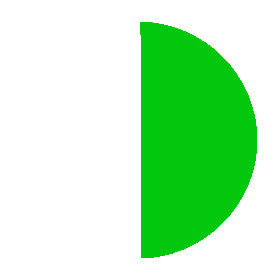 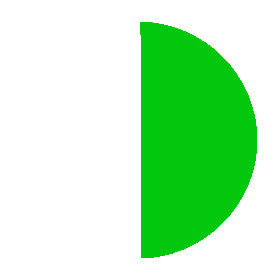 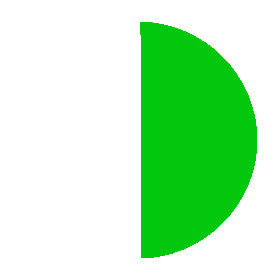 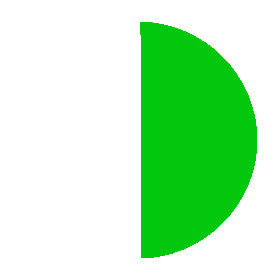 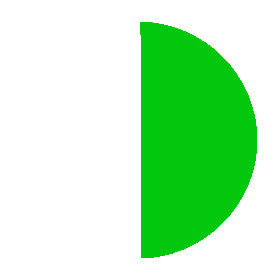 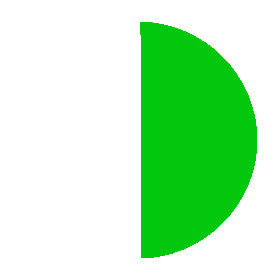 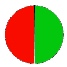 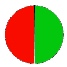 34 L
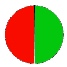 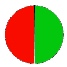 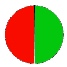 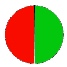 IN CASO DI SOGLIA PISTA SPOSTATA LE LUCI SONO LE SEGUENTI
LE NORMALI LUCI DI SOGLIA PISTA BIDIREZIONALI DI COLORE ROSSO E VERDE
109
LA PISTA – RUNWAY (RWY)
SEGNALETICA DI TWY                 DIURNA & NOTTURNA
110
LA PISTA – RUNWAY (RWY)
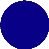 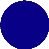 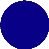 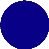 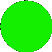 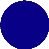 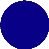 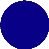 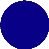 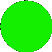 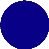 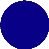 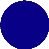 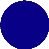 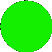 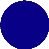 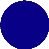 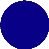 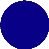 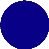 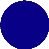 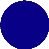 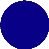 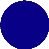 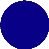 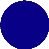 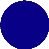 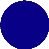 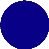 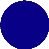 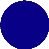 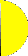 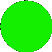 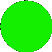 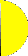 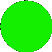 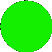 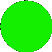 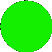 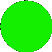 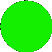 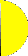 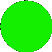 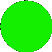 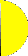 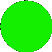 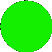 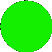 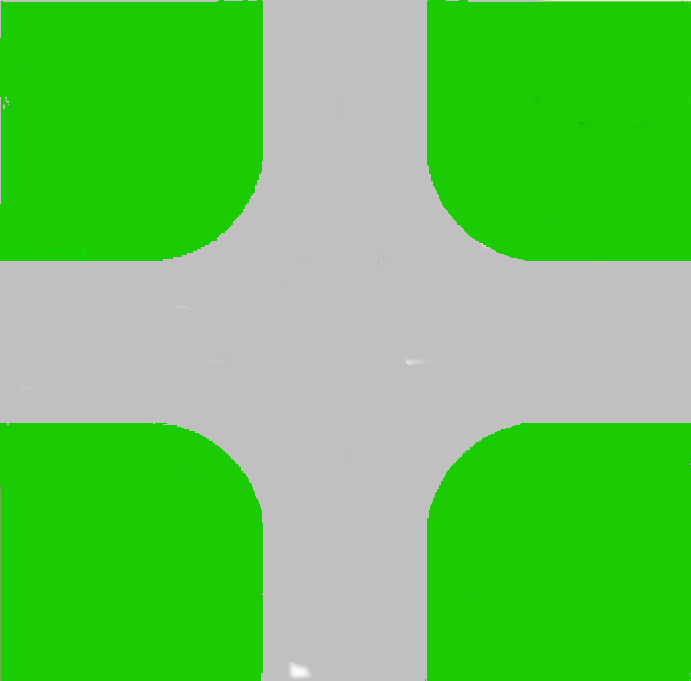 Luci posizione attesa intermedia di colore giallo unidirezionali
Posizione attesa intermedia
Luci asse delle vie di rullaggio colore verde
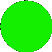 Luci bordo delle vie di rullaggio colore blu
Asse delle vie di rullaggio
111
TWYs
PUNTO ATTESA
RWY HOLDING POSITION
SEGNALETICA ORIZZONTALE
TWYs
112
Almeno   100 cm
90 cm
90 cm
30 cm
90 cm
Direzione di rullaggio
RWY  AHEAD
TWYs
113
Direzione di rullaggio
SEGNALETICA UTILIZZATA PER LE POSIZIONI ATTESE DI CAT II e III
90 cm
150 cm
30 cm
300 cm
90 cm
TWYs
114
SEGNALETICA VERTICALE
TWYs
115
A1
34 L
34 L
A1
PUNTO ATTESA
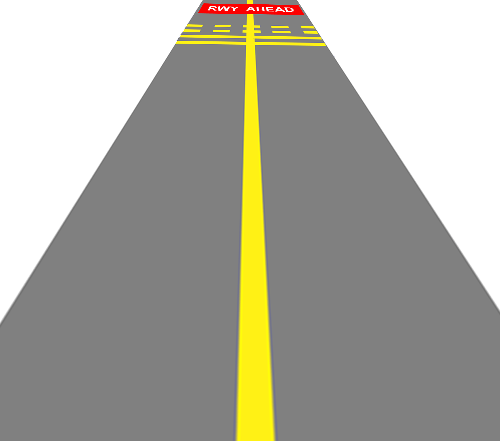 TWYs
116
A2
34 L CAT  III
A1
34 L
34 L
A1
34 L CAT  III
A2
PUNTO ATTESA DI CATEGORIA II / III
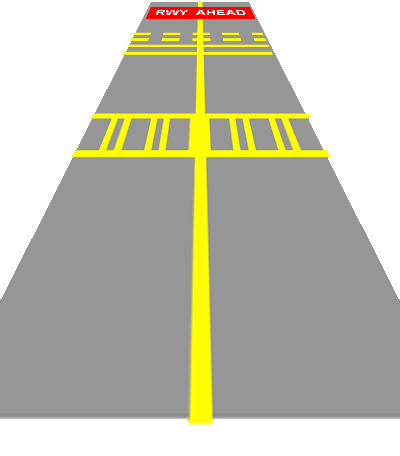 TWYs
117
Segnali di informazione
A
A
Direzione
Pista libera
Posizione
36
A
A
Direzione THR
Posizione
Direzione
A
D
B
C
Direzione
Posizione
Direzione
Direzione
APRON
Direzione piazzale
118
Segnali d’obbligo
A2
34R
B
Ubicazione
Designazione pista
Posizione attesa area critica
34R  CAT II
Designazione pista / Posizione attesa di 2° categoria
Divieto di accesso
119
SEGNALETICA LUMINOSA
TWYs
120
STOPBARS di colore rosso comandate dalla TWR come un semaforo
Luci di guardia pista sono sempre attive quando è attiva la pista associata
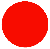 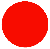 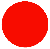 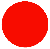 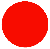 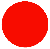 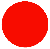 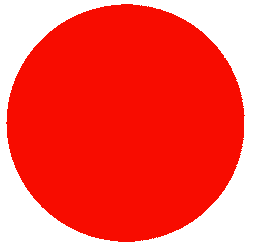 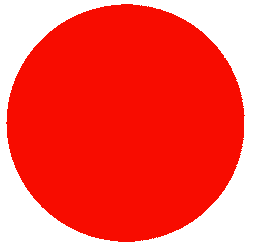 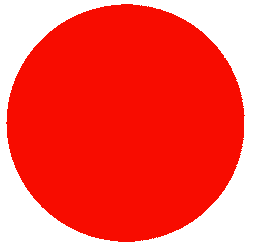 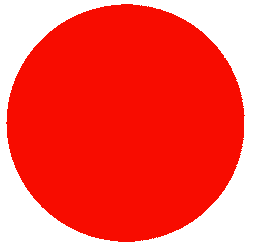 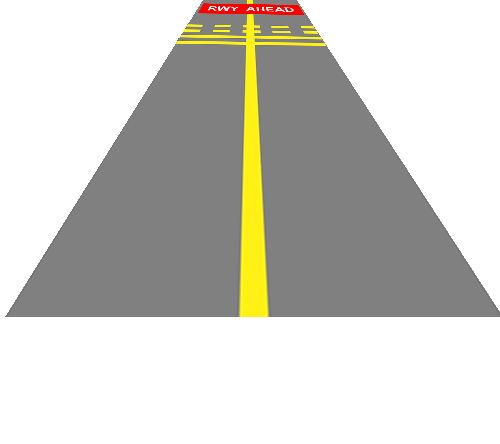 TWYs
121
34 L
34 L
A1
34 L CAT II / III
A2
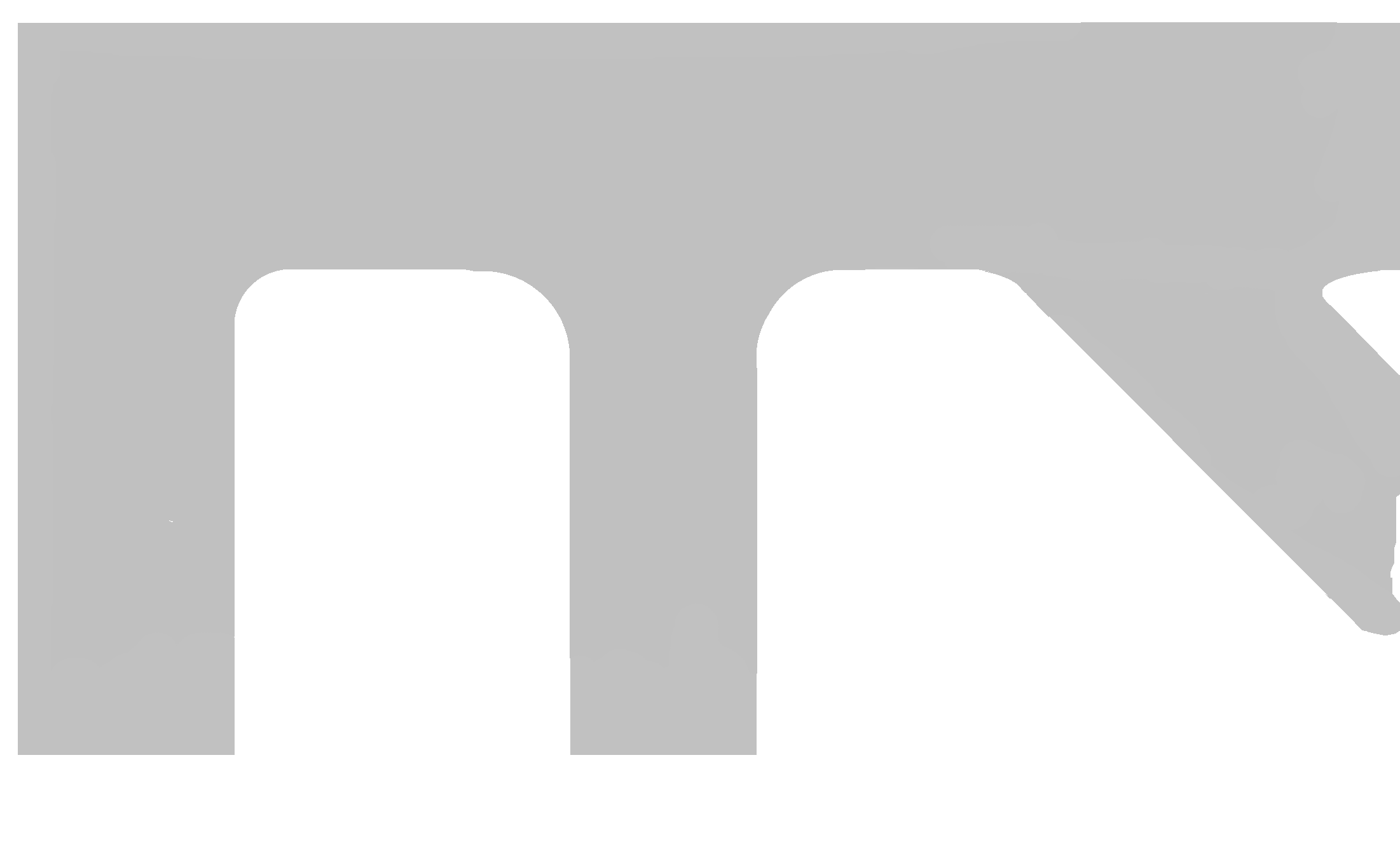 RWY  AHEAD
RWY  AHEAD
NO ENTRY
TWYs
122
PIAZZALI
123
PIAZZALI - APRON
PIAZZALI APRON
Un’area definita, su di un aerodromo terrestre,destinata allo stazionamento di aa/mm  per l’ imbarco e sbarco dei passeggeri, il carico e scarico di posta e merci, il rifornimento, il parcheggio e la manutenzione.
Ogni piazzale deve avere una  pavimentazione con portanza tale da sopportare il peso dei velivoli che deve accogliere, tenendo in considerazione il fatto che alcune parti del piazzale saranno soggette ad una più alta densità di traffico e, a causa di aeromobili in lento movimento o stazionati su di esso, a sollecitazioni superiori a quelle cui viene sottoposta generalmente una pista.
124
PIAZZALI - APRON
[Speaker Notes: Spiegare che il decollo avviene normalmente controvento ma a volte il vento non è perfettamente nella direzione della pista. In questo caso la componente trasversale, se troppo forte può arrivare a rendere pericolose le manovre di atterraggio/decollo.]
SEGNALETICA DIURNA - NOTTURNA
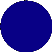 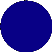 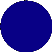 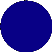 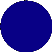 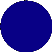 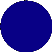 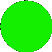 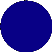 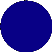 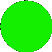 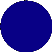 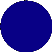 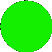 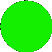 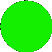 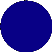 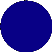 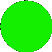 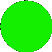 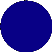 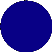 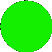 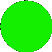 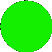 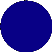 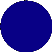 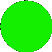 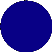 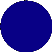 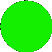 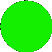 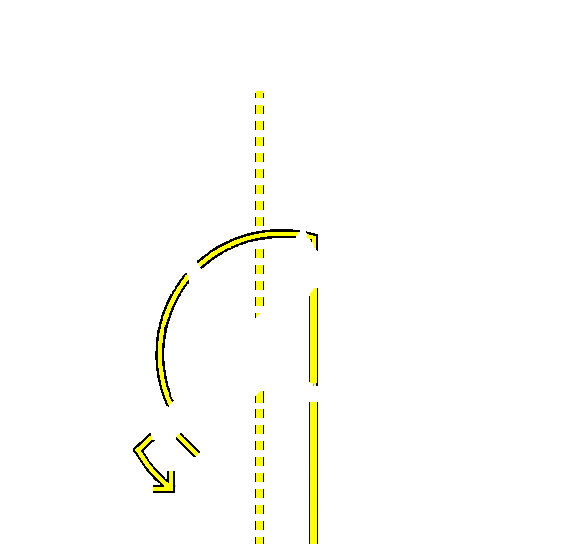 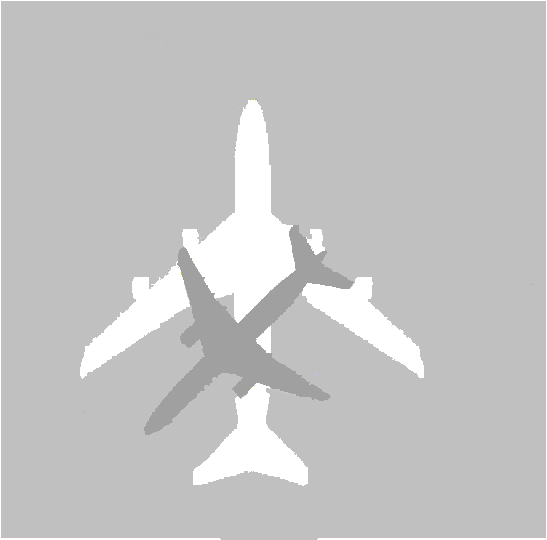 I confini dei piazzali sono identificabili da linee continue gialle,
per quanto riguarda la segnaletica notturna per i confini dei piazzali vengono usate luci blu o gialle.
mentre di notte  la guida al rullaggio è fornita da luci verdi incassate
La movimentazione è indicata da linee gialle,
125
apron
Esistono dei particolari piazzali attrezzati, o destinati a specifici compiti
126
PIAZZALI - APRON
[Speaker Notes: Spiegare che il decollo avviene normalmente controvento ma a volte il vento non è perfettamente nella direzione della pista. In questo caso la componente trasversale, se troppo forte può arrivare a rendere pericolose le manovre di atterraggio/decollo.]
Prova motori
Prova bussola
Prova altimetro
Parcheggio Isolato
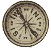 Serve per parcheggiare lontano da altri aeromobili o edifici gli aeromobili che:
–	stanno imbarcando o sbarcando 	materiale pericoloso
–	sono soggetti ad atti illegali
Generalmente va bene qualsiasi parte del piazzale purché sia stata misurata e pubblicata l’elevazione dello stesso.
Se nessuna area del piazzale è destinata a questo scopo si possono utilizzare le THR
Serve per eseguire le prove motore in una posizione tale che il getto dei motori, delle eliche ed il rumore non siano fonte di fastidio.
Serve per verificare e compensare gli errori della bussola.
Fondamentale è la posizione. Deve essere lontana da masse ferrose e linee elettriche.
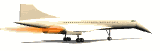 127
PIAZZALI - APRON
Segnalazione ostacoli
TUTTI GLI OSTACOLI  SU E NELLE VICINANZE DI UN AERODROMO DEVONO ESSERE SEGNALATI IN MANIERA ADEQUATA SIA DI GIORNO,        SEGNALETICA DIURNA,                                                 CHE DI NOTTE,                                                  SEGNALETICA NOTTURNA.
128
Segnalazione ostacoli
Se le dimensioni dell’oggetto sono superiori a 4,5 m per ciascun lato si usa una colorazione a scacchi
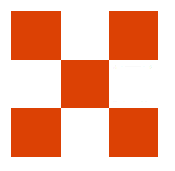 l ≥ 4,5 m
l ≥ 4,5 m
129
Segnalazione ostacoli
Se una delle  dimensioni  dell’oggetto è inferiore  a 4,5 m si usa una colorazione a bande colorate
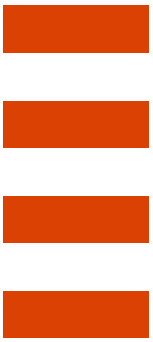 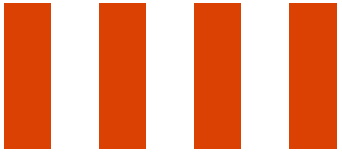 l > 1,5 m
l < 4,5 m
l < 4,5 m
l > 1,5 m
130
Segnalazione ostacoli
Segnaletica notturna
Di notte, gli ostacoli devono essere segnalati mediante luci o fari di pericolo.                                                         
Le luci di segnalazione devono essere visibili in tutte le direzioni a notevole distanza. 
L'intensità  luminosa può essere  bassa, media o alta o una combinazione di tali valori a seconda della rilevanza dell’ostacolo.Nei  fari di pericolo, le luci sono generalmente di alta intensità e per attirare l’attenzione sono rotanti o a luce intermittente.
131
Segnalazione ostacoli
Uso delle luci
Per ostacoli inferiori ai 45 m si usano luci a bassa intensità che indicano l’estremità.
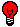 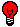 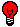 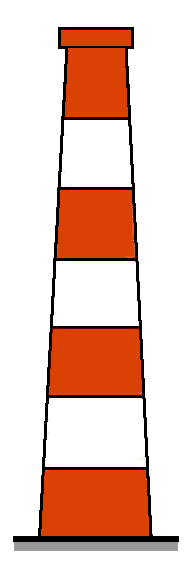 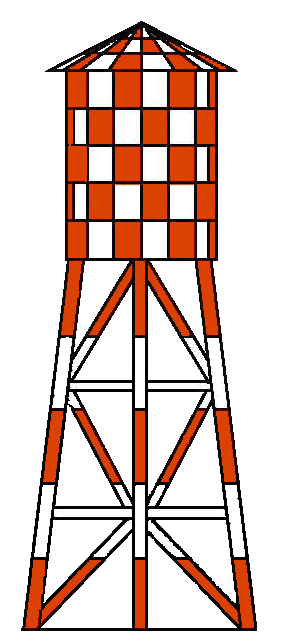 H < 45 m
132
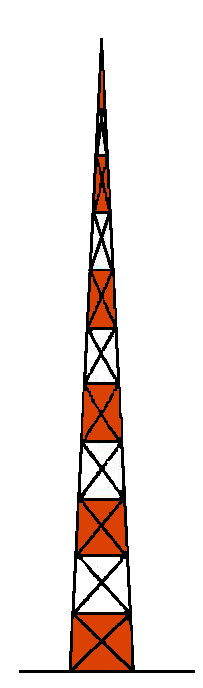 Per ostacoli di dimensioni superiori ai 45 m ma inferiore ai 150 m si usano luci intermittenti di media intensità, o una combinazione di luci di bassa e media intensità
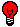 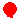 d
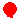 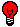 45 m < H < 150 m
d
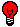 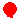 d
Generalmente “d” è pari o inferiore a 45 m
133
Segnalazione ostacoli
Per ostacoli di dimensioni superiori ai 150 m, o torri o tralicci che sostengono cavi, o ostacoli che risultano essere pericolosi per la navigazione aerea, si usano luci intermittenti di alta intensità
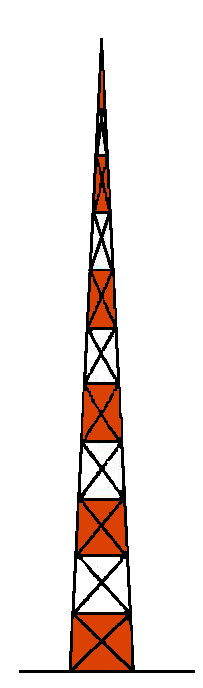 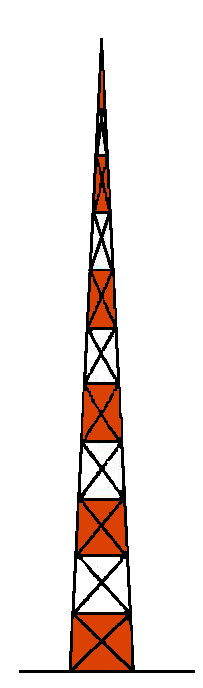 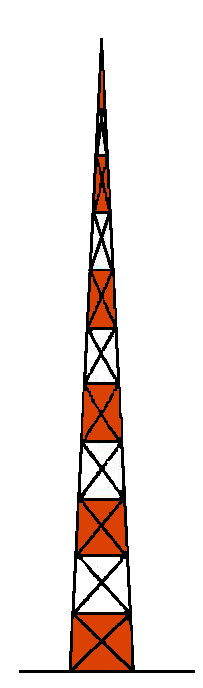 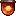 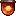 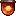 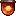 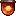 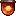 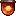 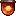 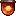 TWYs
134
La segnaletica orizzontale è costituita da una X disegnata sull’area inutilizzabile. Normalmente è di colore bianco, può essere anche di colore giallo
02
Porzione di TWY non utilizzabile
Tra gli ostacoli presenti su di un aerodromo possiamo identificare le parti non utilizzabili dell'area di manovra.
Porzione di RWY non utilizzabile per nessuna manovra
135
Segnalazione ostacoli
Apron non utilizzabile
136
Segnalazione ostacoli
02
Porzione di RWY non utilizzabile per nessuna manovra
137
Segnalazione ostacoli
L’ ICAO raccomanda l’uso dei seguenti tipi:
	–	T-VASIS,
	–	PAPI.
SISTEMI INDICATORI VISIVI DELL'ANGOLO DI PLANATA
VASI                                            Visual Approach Slope Indicator Forniscono il corretto angolo di discesa.
138
T-VASIS
VISUAL APPROACH SLOPE INDICATOR SYSTEM
LA LETTERA “T” INDICA LA DISPOSIZIONE DEI GRUPPI DI LAMPADE CHE COMPONGONO IL SISTEMA.
139
È composto da 20 unità luminose disposte simmetricamente 10 a destra e 10 a sinistra della RWY.
140
34 L
280 m
45 m
45 m
90 m
90 m
90 m
90 m
30 m
6 m
12 m
24 m
6 m
LUCI SOPRAVVENTO
LUCI SOTTOVENTO
141
WING BAR
Nel caso in cui non sia possibile installare il sistema completo si provvede a posizionarlo solamente su di un lato della RWY, preferibilmente il lato sinistro. In tal caso il sistema viene chiamato AT-VASIS.
34 L
142
Le unità luminose di sottovento emettono solo un fascio di luce bianca.
Le unità luminose wing bar e di sopravvento emettono un fascio di luce bianca nella parte superiore e di luce rossa nella parte inferiore.
143
La distanza della wing bar dalla THR dipende da:
L’angolo di avvicinamento stabilito
La pendenza longitudinale della RWY
L’altezza di sorvolo occhi/THR stabilita
I 280 m riportati precedentemente si riferiscono ad:
Angolo di avvicinamento 3°
Pendenza longitudinale nulla
Altezza di sorvolo occhi/THR pari a 15 m
144
In fase di avvicinamento al pilota possono presentarsi le seguenti conformazioni luminose:
145
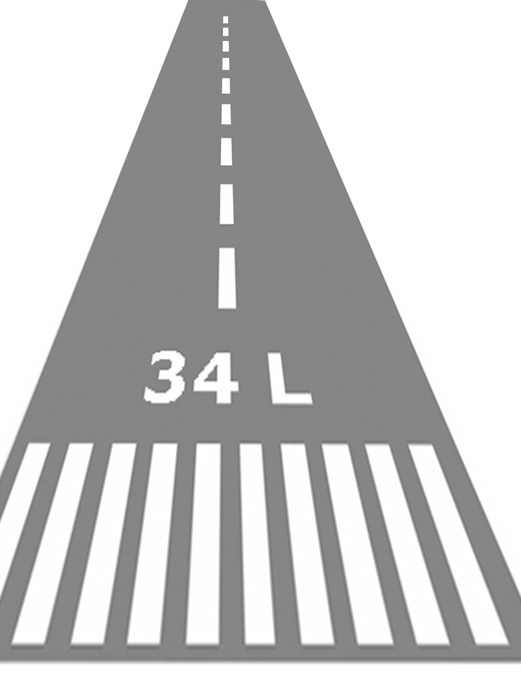 Sul corretto angolo di discesa
Al di sotto del corretto sentiero
ALTO
Molto al di sotto del coretto sentiero
La distanza occhi pilota/THR è compresa  tra 28 m ÷ 54 m
La distanza occhi pilota/THR è compresa  tra 22 m ÷ 28 m
La distanza occhi pilota/THR è compresa  tra 17 m ÷ 22 m
146
PAPI
PRECISON APPROACH PATH INDICATOR
147
apron
Proiettore di un impianto PAPI
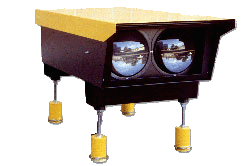 148
34 L
È un sistema composto di 4 lampade posto lateralmente alla RWY
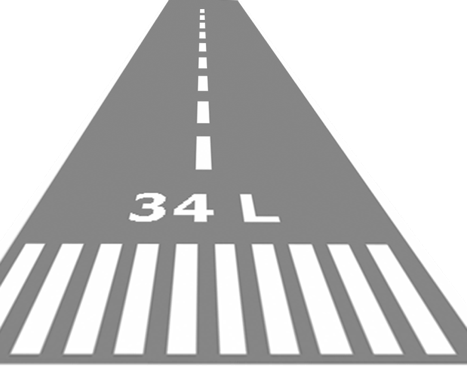 149
Se non è possibile installare tutte le 4 lampade previste se ne possono utilizzare solamente 2. In questo caso il sistema si chiama          APAPI
34 L
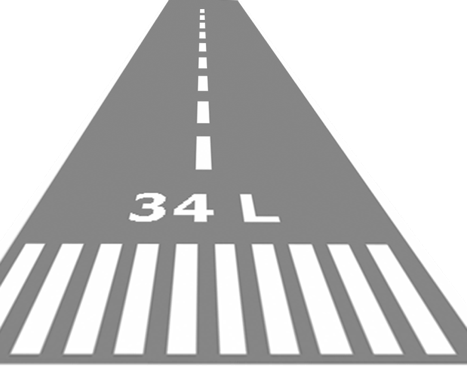 150
Per fornire le informazioni di angolo di avvicinamento le lampade del sistema PAPI emettono contemporaneamente            due fasci luminosi.                                                Nella parte inferiore rosso.                  Nella parte superiore bianca.
La transizione tra i due colori è molto veloce. Deve essere tale che un osservatore posto a 300 m la percepisca entro un angolo di non oltre 3’.
151
Nel caso in cui si volesse fornire ai piloti una informazione di ASSETTO non rilevabile da altri aiuti si posizionano le barre del PAPI sia a destra che a sinistra della RWY.
Generalmente il sistema PAPI è posto alla sinistra della RWY vista nella direzione di atterraggio.
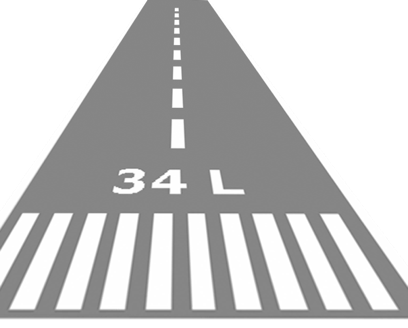 152
ANGOLO NOMINALE 3°
34 L
FASCIO LAMPADA “D”
FASCIO LAMPADA “C”
FASCIO LAMPADA “B”
FASCIO LAMPADA “A”
A
B
C
D
3° 30’
3° 10’
BIANCO
ROSSO
BIANCO
2° 50’
ROSSO
BIANCO
2° 30’
ROSSO
BIANCO
ROSSO
RWY
THR
153
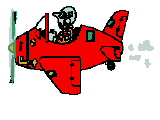 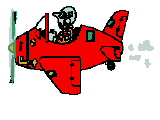 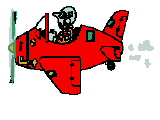 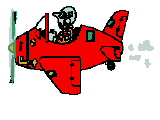 Sentiero di discesa nominale ≈ 3°
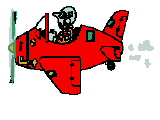 Aeromobile sul corretto sentiero di avvicinamento 2 luci bianche 2 luci rosse
Aeromobile leggermente basso 3 luci rosse 1 bianca
Aeromobile molto basso 4 luci rosse
Aeromobile molto alto 4 luci bianche
Aeromobile alto 3 luci bianche una rossa
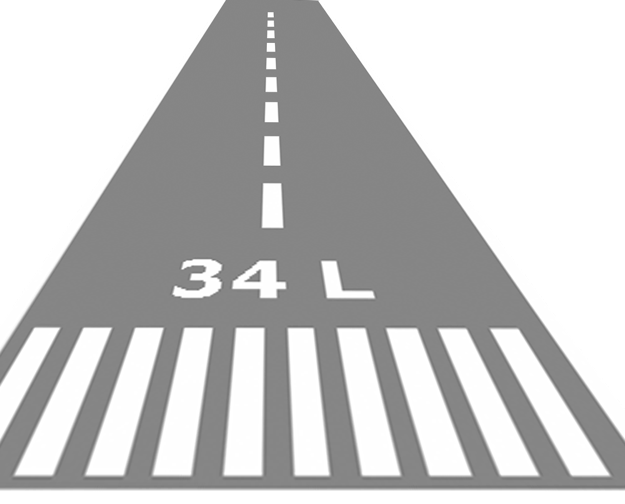 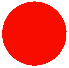 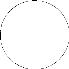 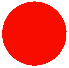 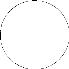 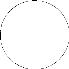 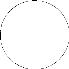 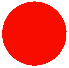 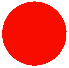 154
La posizione delle lampade
34 L
34 L
Per il sistema APAPI
Per il sistema PAPI
9 m ± 1 m
9 m ± 1 m
6 m ± 1 m
9 m ± 1 m
d
d
10 m ± 1 m
15 m ± 1 m
155
La distanza “d” deve essere tale da garantire un sentiero di avvicinamento sicuro per tutti gli aeromobili.
Un sentiero sicuro viene individuato fornendo come dato l’altezza a cui il carrello di un aeromobile deve sorvolare la THR.
156
Nel caso di un sistema PAPI si intende che l’aeromobile stia scendendo su un sentiero sicuro quando l’indicazione visibile al pilota è rappresentata da tre luci rosse e una bianca.
157
La determinazione della distanza “d” è differente nel caso in cui il sistema PAPI sia  installato su una RWY non dotata di ILS, oppure con ILS presente.
Nel caso in cui non sia presente il sistema ILS valgono le seguenti considerazioni:
Il caso preso in esame si riferisce ad un sentiero nominale di 3°
158
Dato un sentiero ottimale di discesa, che dipende dalla conformazione geografica presente nei dintorni dell’aerodromo
Data l’altezza di sicurezza a cui un aeromobile deve sorvolare la THR
Si determina la distanza “d” a cui posizionare le luci del PAPI
H
THR
d
159
Un dato che si considera per individuare i valori di separazione tra sentiero sicuro e THR (H) è la distanza tra gli occhi del pilota e il carrello in configurazione di atterraggio.
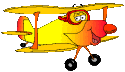 h
160
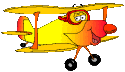 h < 3 m
3 m ≤ h < 5 m
5 m ≤ h < 8 m
8 m ≤ h < 14 m
Si rammenta che il sentiero preso in esame rappresenta la configurazione del PAPI con 3 luci rosse ed una bianca
2° 50’
BIANCO
ROSSO
H = 6 m (riducibile a 3 m)
H = 9 m (riducibile a 4 m)
H = 9 m (riducibile a 5 m)
H = 9 m (riducibile a 6 m)
RWY
THR
161
Permettono agli equipaggi di condotta  di  transitare , durante l’ultima fase dell’avvicinamento per l’atterraggio, da un volo strumentale  ad uno  condotto con l’ausilio di riferimenti visivi esterni.
Sistemi luminosi di avvicinamento
ALS                                  Approach Lighting System
162
Devono fornire indicazioni di
allineamento con la pista,           
assetto,                                                
distanza dal punto di contatto.
163
Sono previsti tre differenti tipi di sistemi ALS:
il sistema ALS semplice (SALS); 
il sistema ALS per piste strumentali di precisione di CAT I (PALS); 
il sistema ALS per piste strumentali di precisione di CAT II e III (PALS).
164
il sistema ALS semplice (SALS)
34 L
Sono possibili 2 differenti configurazioni
60 m
30 m
300 m
420 m
165
il sistema ALS semplice (SALS)
34 L
60 m
30 m
300 m
420 m
166
Sistema ALS per piste strumentali di precisione di CAT I (PALS)
34 L
Può essere implementato da una serie di luci a scarica di condensatore, accoppiate con le luci già presenti, con una sequenza che inizia dai 900 m verso la soglia pista.
Deve svilupparsi per una lunghezza di 900 m oltre la THR
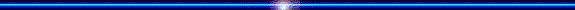 167
ALPA ATA
Esistono due sistemi omologati dall’ ICAO
CALVERT
168
ALPA-ATA
34 L
30 m
300 m
900 m
169
CALVERT
34 L
SERIE DI LAMPADE
MONOFILARE
BIFILARE
TRIFILARE
52.5 m
45 m
37.5 m
30 m
22.5 m
1,5 m
300 m
2,7 m
150 m
300 m
300 m
300 m
170
Sono simili ai sistemi ALPA-ATA e CALVERT per piste di CAT I
Sistemi di avvicinamento per piste di CAT II / III
La differenza è nei primi 300 m
171
ALPA-ATA CAT II / III
34 L
È implementato da una serie di lampade rosse che rappresentano la prosecuzione delle luci della  zona di contatto e  si estendono per 300 m partendo dalla THR.
Inoltre è presente un’altra barra luminosa che indica i 150 m dalla THR.
150 m
300 m
172
CALVERT CAT II / III
34 L
È implementato da una serie di lampade rosse che rappresentano la prosecuzione delle luci della  zona  di contatto, e si estendono per 300 m partendo dalla THR.
Inoltre è presente un’altra barra luminosa che indica i 150 m dalla THR.
150 m
300 m
173
SISTEMI LUMINOSI DI GUIDA
Permettono un avvicinamento guidato verso la pista lungo percorsi non rettilinei dovuti ad ostacoli presenti nelle vicinanze di un aerodromo, fino ad un punto da cui è possibile effettuare una manovra a vista per procedere all’atterraggio.
Sistemi luminosi di guida alla pista                                    Runway Lead-in Lighting System.
Si suddividono in:
Luci di guida alla circuitazione Circling guidance lights.
174
Sistemi luminosi di guida alla pista                                    Runway Lead-in Lighting System
Forniscono una guida visiva lungo un particolare percorso di avvicinamento sia  rettilineo, curvilineo o di traiettoria complessa che deve essere seguito per ragioni di sicurezza od operative.
175
Questi sistemi sono formati da gruppi di luci disposte in modo da definire il percorso di avvicinamento desiderato da un punto iniziale stabilito fino ad un punto dove risulta visibile:
Il sistema luminoso di avvicinamento, se presente
Le luci di pista
La pista
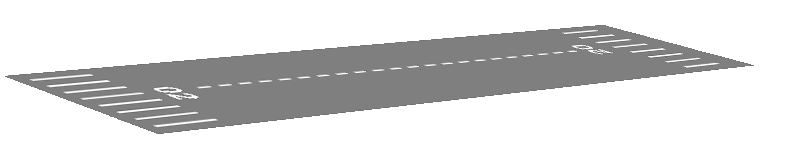 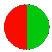 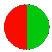 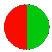 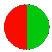 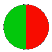 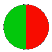 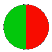 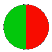 176
Luci di guida alla circuitazione      Circling guidance lights
luci che segnalano il prolungamento dell’asse pista e/o parte del sistema di avvicinamento; 
luci che indicano la posizione della soglia; 
luci che indicano la direzione o l’ubicazione della pista.
Il numero e l’ubicazione di tali luci deve essere tale da consentire al pilota durante le manovre di circuitazione precedenti l’avvicinamento finale di:
inserirsi nel tratto sottovento 
riconoscere la soglia ed altri riferimenti tipici della pista
Sono installate nei casi in cui gli aiuti luminosi esistenti non consentono all’aeromobile in avvicinamento una facile identificazione della pista e/o dell’area di avvicinamento, o quando la presenza di ostacoli possa interferire con le manovre a vista previste per avvicinamenti Circling.
Le luci di guida alla circuitazione possono essere fisse o lampeggianti e sono costituite da una combinazione delle seguenti configurazioni :
177